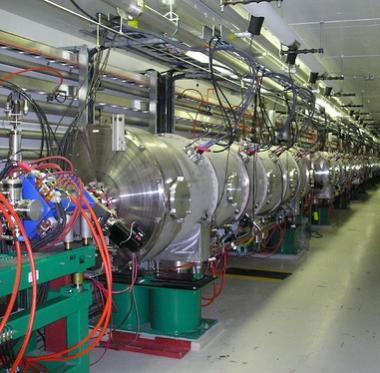 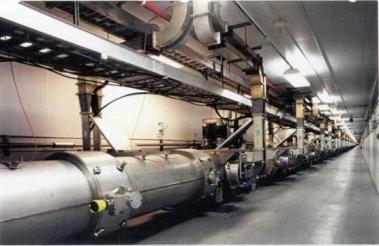 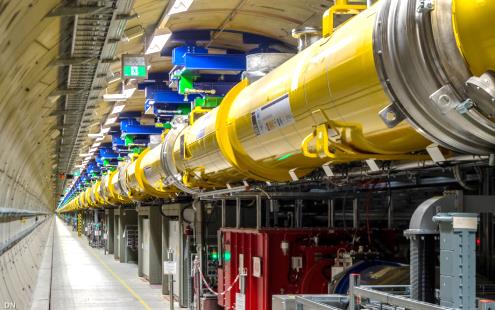 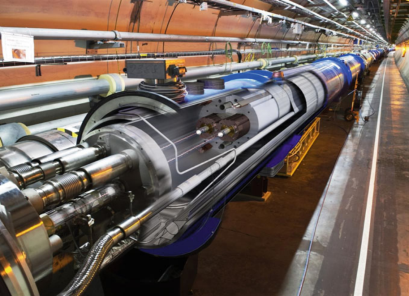 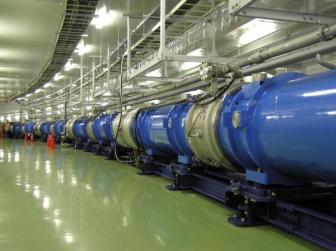 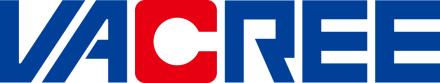 Cryogenic Equipment for Superconducting Accelerator at VACREE
Xuehua  Zhang
VACREE  TECHNOLOGIES  CO., LTD
1/40
Outline
About VACREE
1
Cryogenic Equipment for Superconducting Accelerator
2
Cryogenic Project Phase
3
Future Prospects
4
2/40
About VACREE
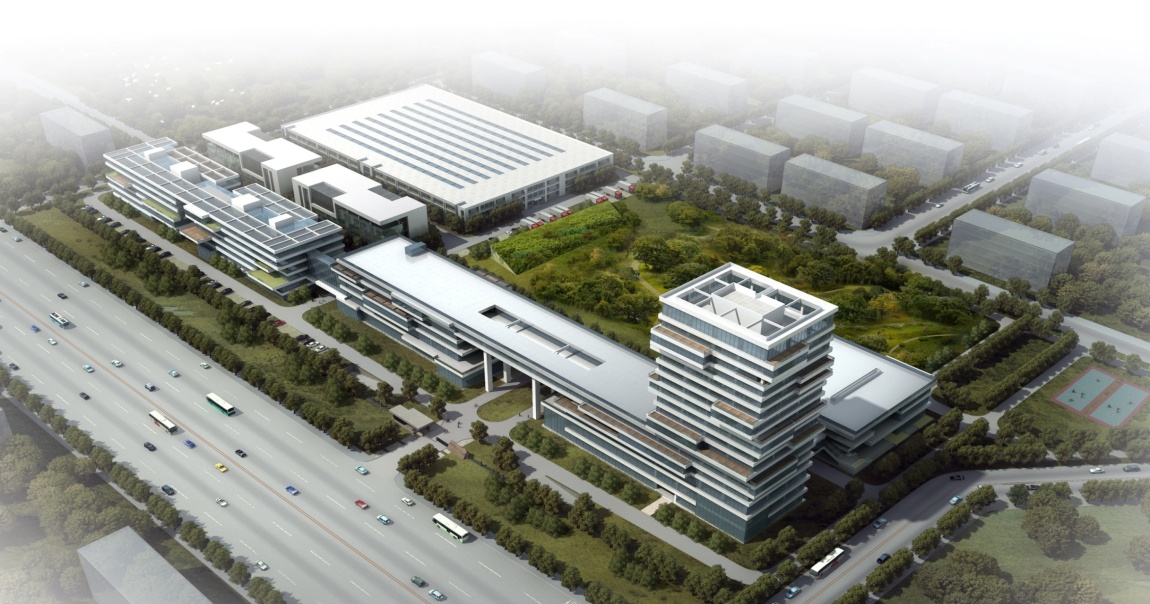 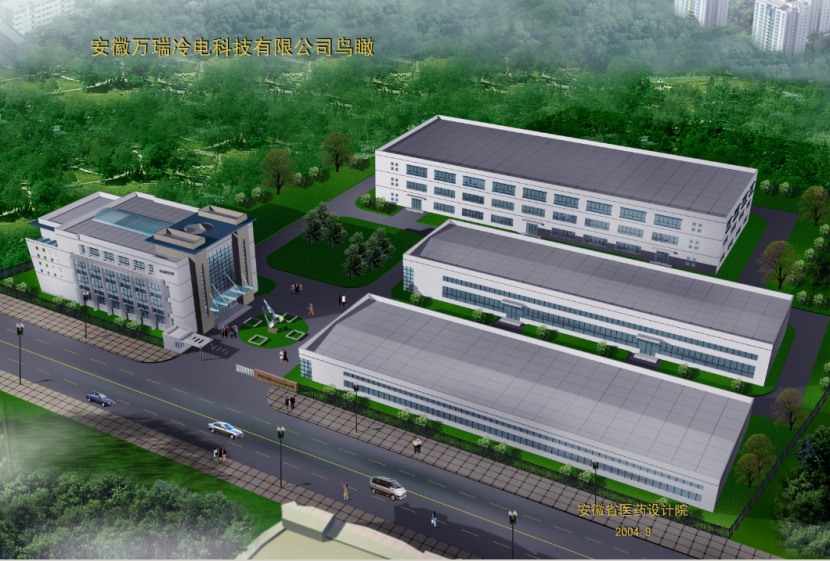 VACREE was founded in April 2003 in Hefei, has specialized in the engineering, designing, machining and fabrication of parts and equipment used in a variety of cryogenic, industrial, scientific R&D and process applications for more than 16 years. 
 VACREE has developed innovative and economical engineering and design practices based on its extensive practical experience in the design  and manufacture of cryogenic equipment, vacuum chambers and pressure vessels. 
 Our products are mainly used in national defense and military industry, scientific research and education, aerospace, advanced manufacturing and other fields.
An ever increasing number of customers have discovered VACREE to be 
their best partner for cutting edge cryogenic technologies
3/40
About VACREE-Site
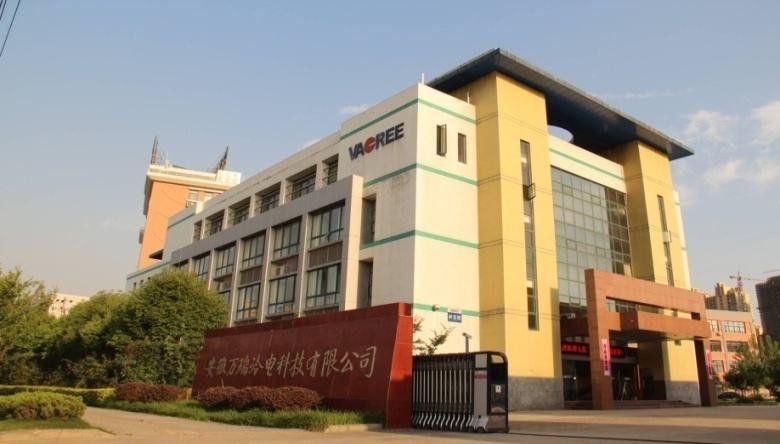 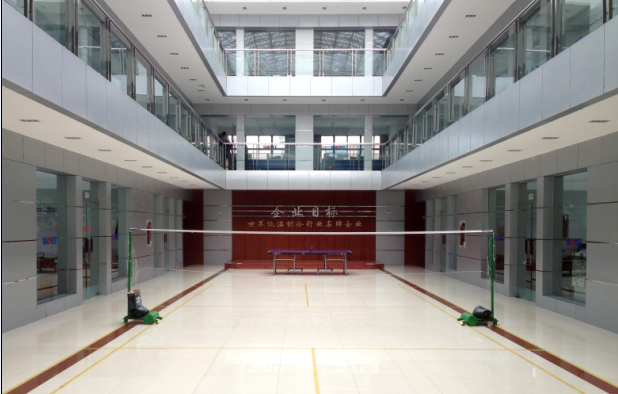 Office Building
Office Building
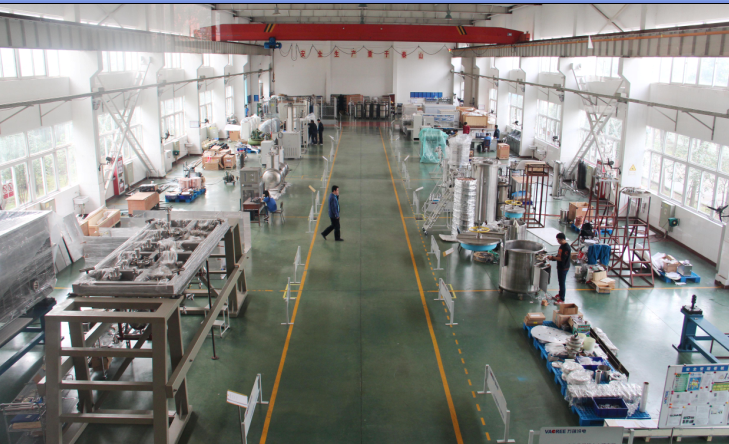 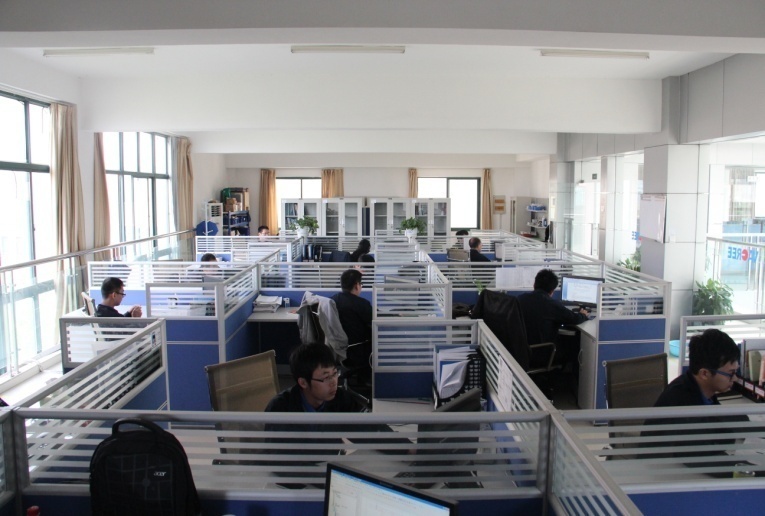 Office Room
Assembly Room
4/40
Cryogenics
About VACREE-Profession&Product
Product
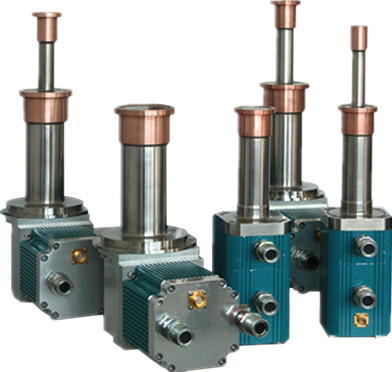 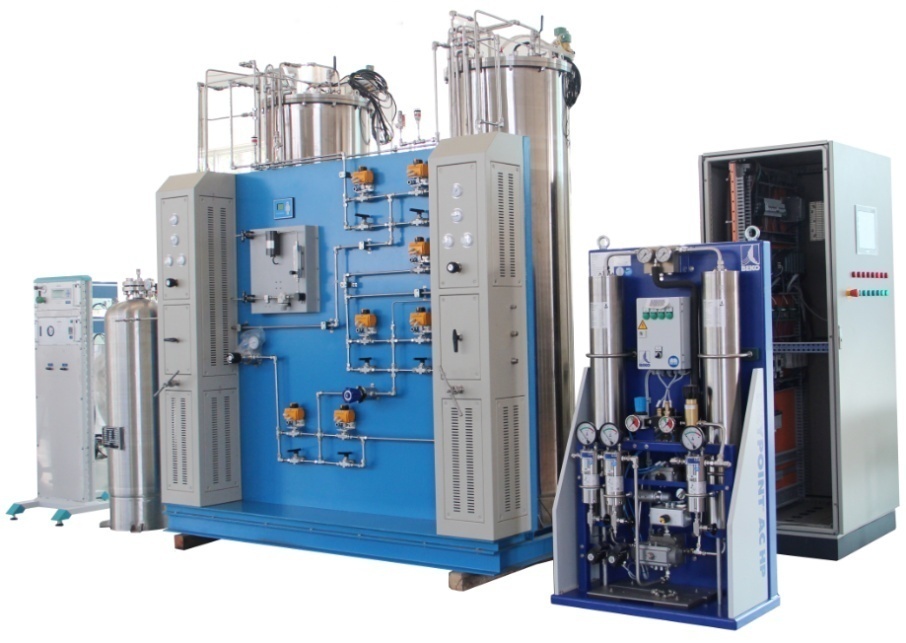 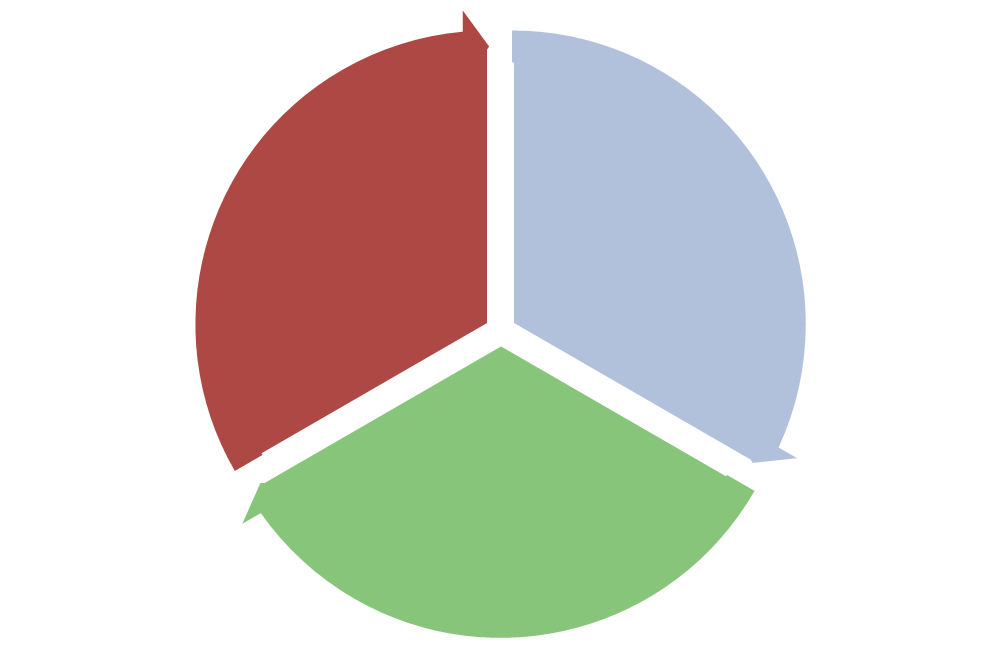 Vacuum
Automation
Rare Gas
Recovery &Purification
Cryocooler & Cryopump
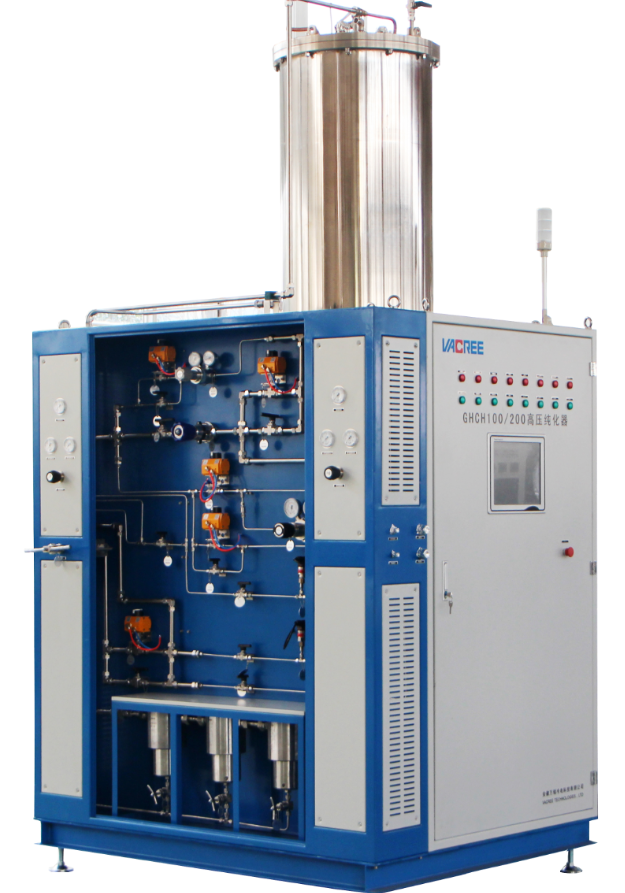 Customized Cryogenic Systems
Rare Gas
Recovery &Purification
Customized Cryogenic Systems
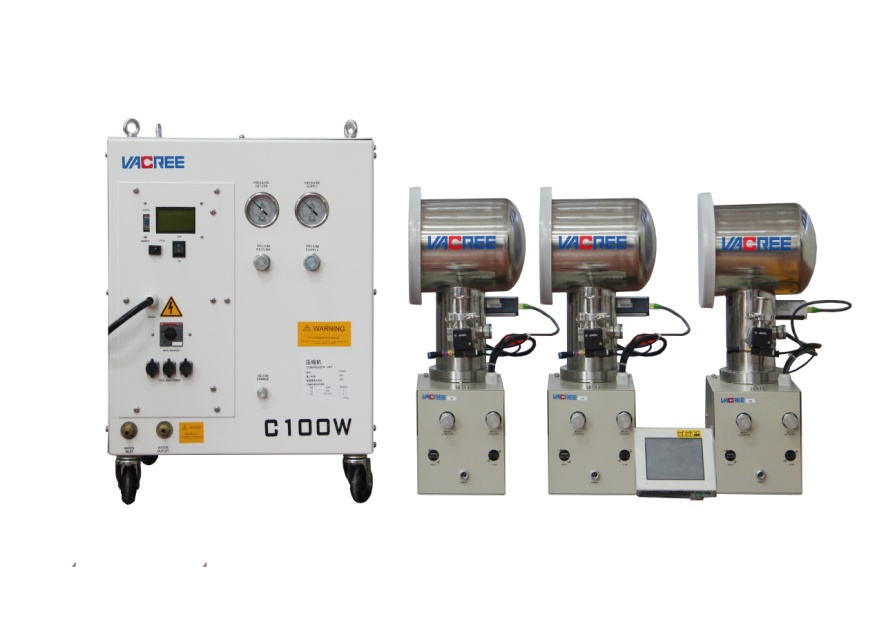 Cryopump &
Cryocooler
Cryocooler & Cryopump
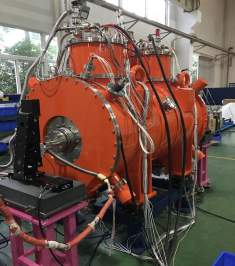 Integration
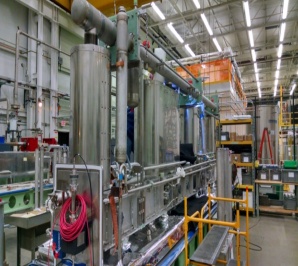 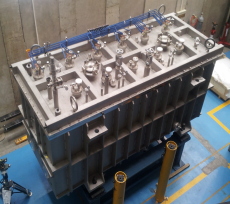 5/40
About VACREE-Fields of Activities
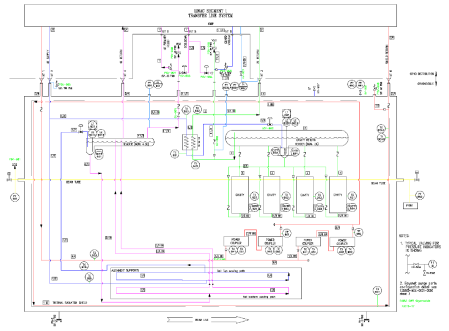 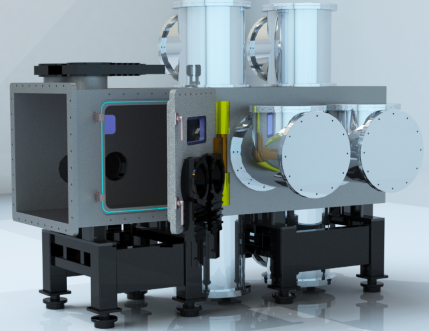 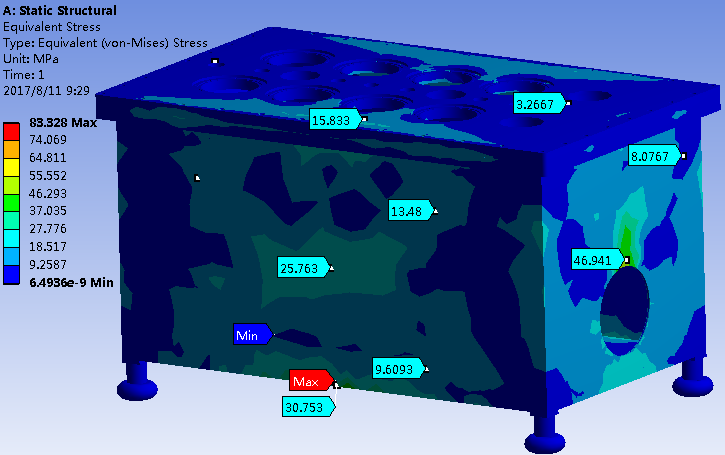 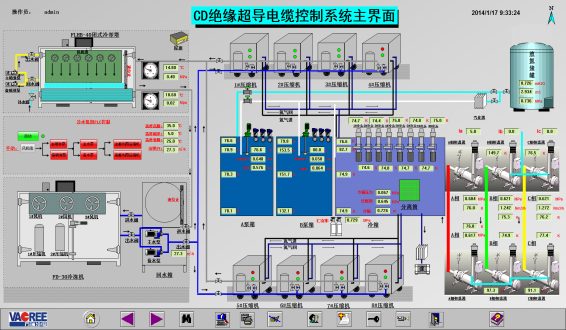 Service That We Can Offer
Process Design & Optimization
Instrumentation & Controls
Mechanical Engineering & Design
Project Management
Cryocooler & Cryopump
Electrical Engineering & Design
Custom Service
6/40
About VACREE-Cerfitication
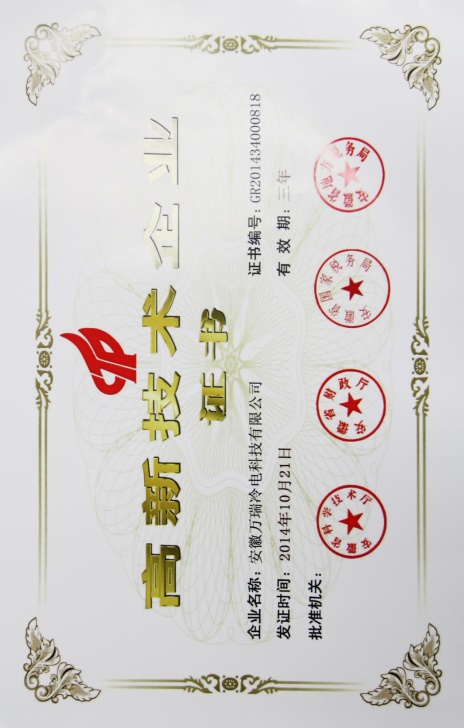 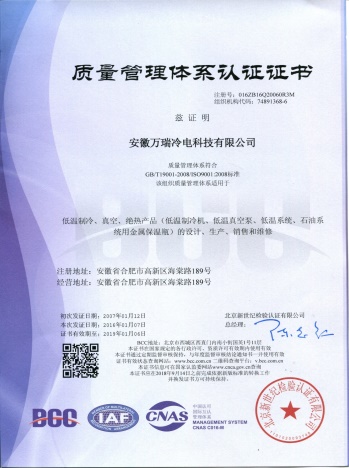 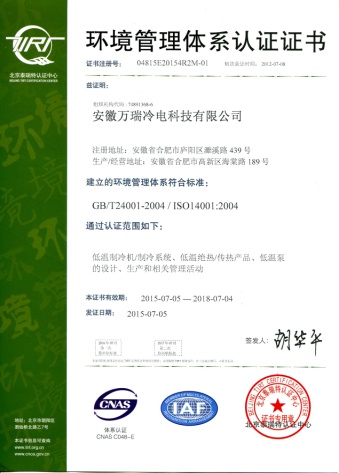 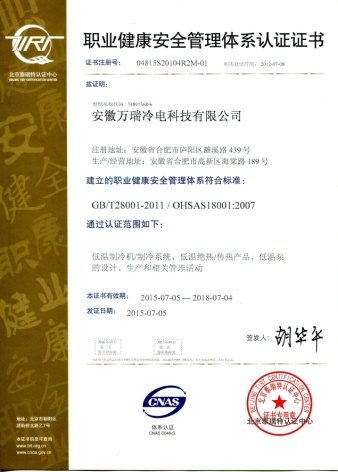 Occupational Health and Safety 
Management System
Quality Management System
Enviroment Management System
China Hi-tech enterprise
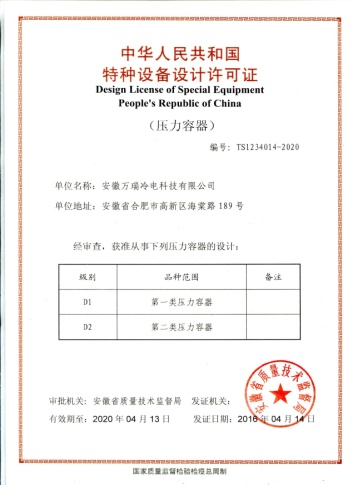 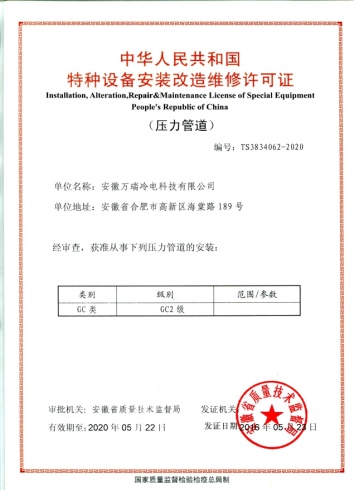 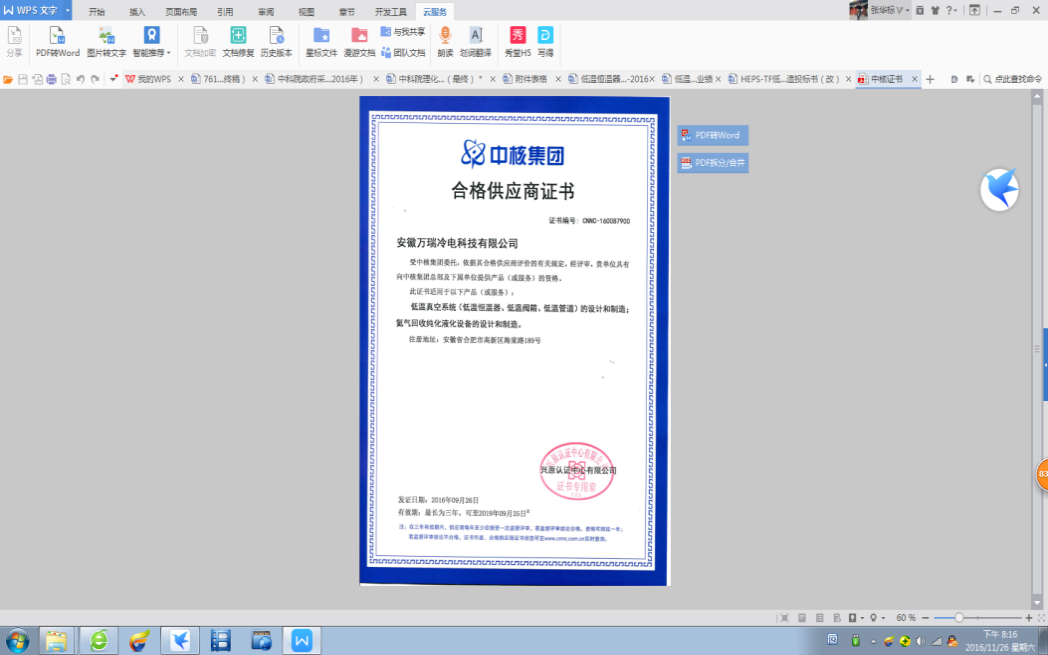 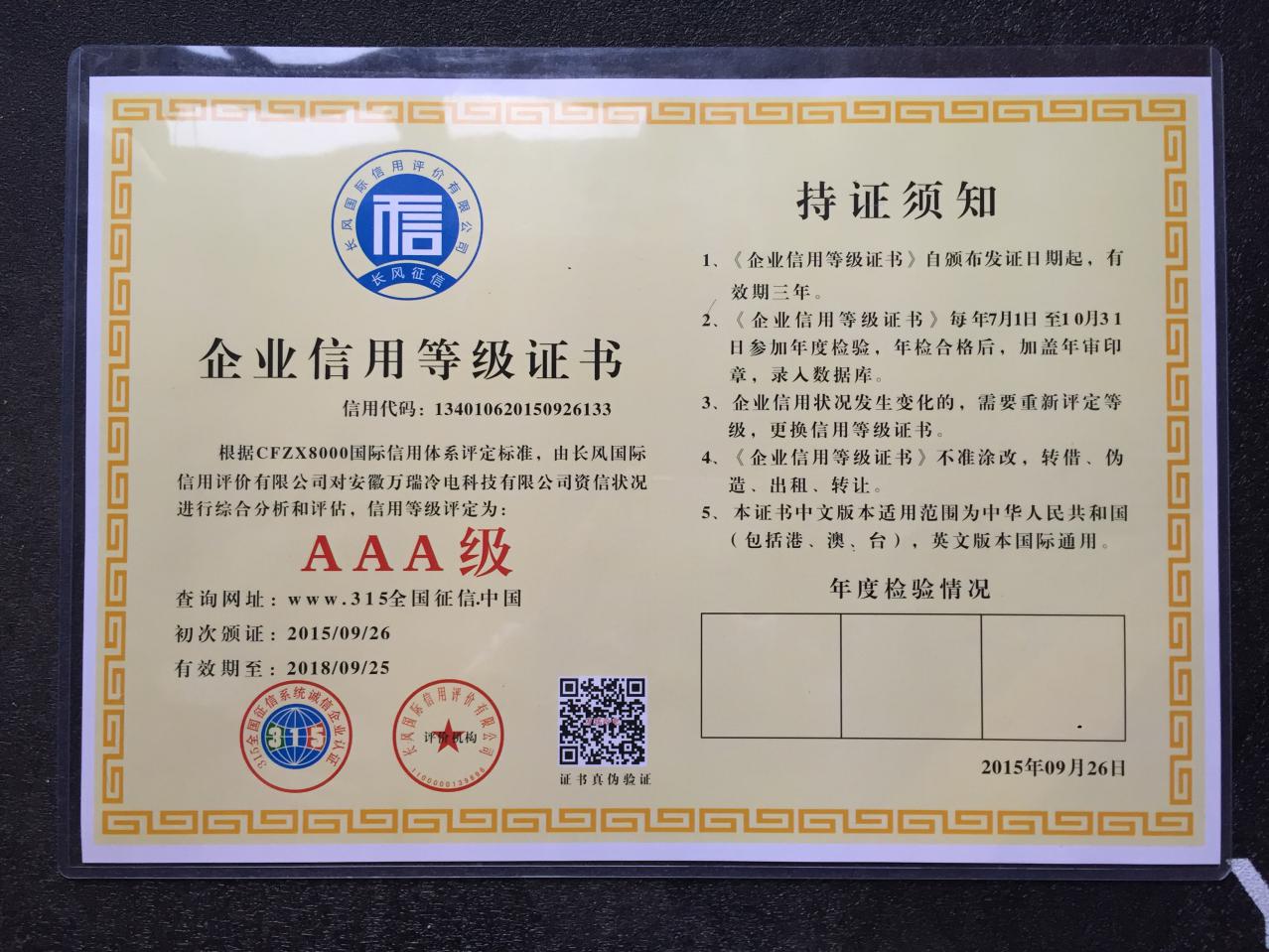 Installation,Alterlation,Repair
&Maintenance License of Special Equipment
Enterprise credit rating certificate
Design License of Special Equipment
Qualified Supplier of CNNC
7/40
Outline
About VACREE
1
Cryogenic Equipment for Superconducting Accelerator
2
Cryogenic Project Phase
3
Future Prospects
4
8/40
CEPC Cryogenic System
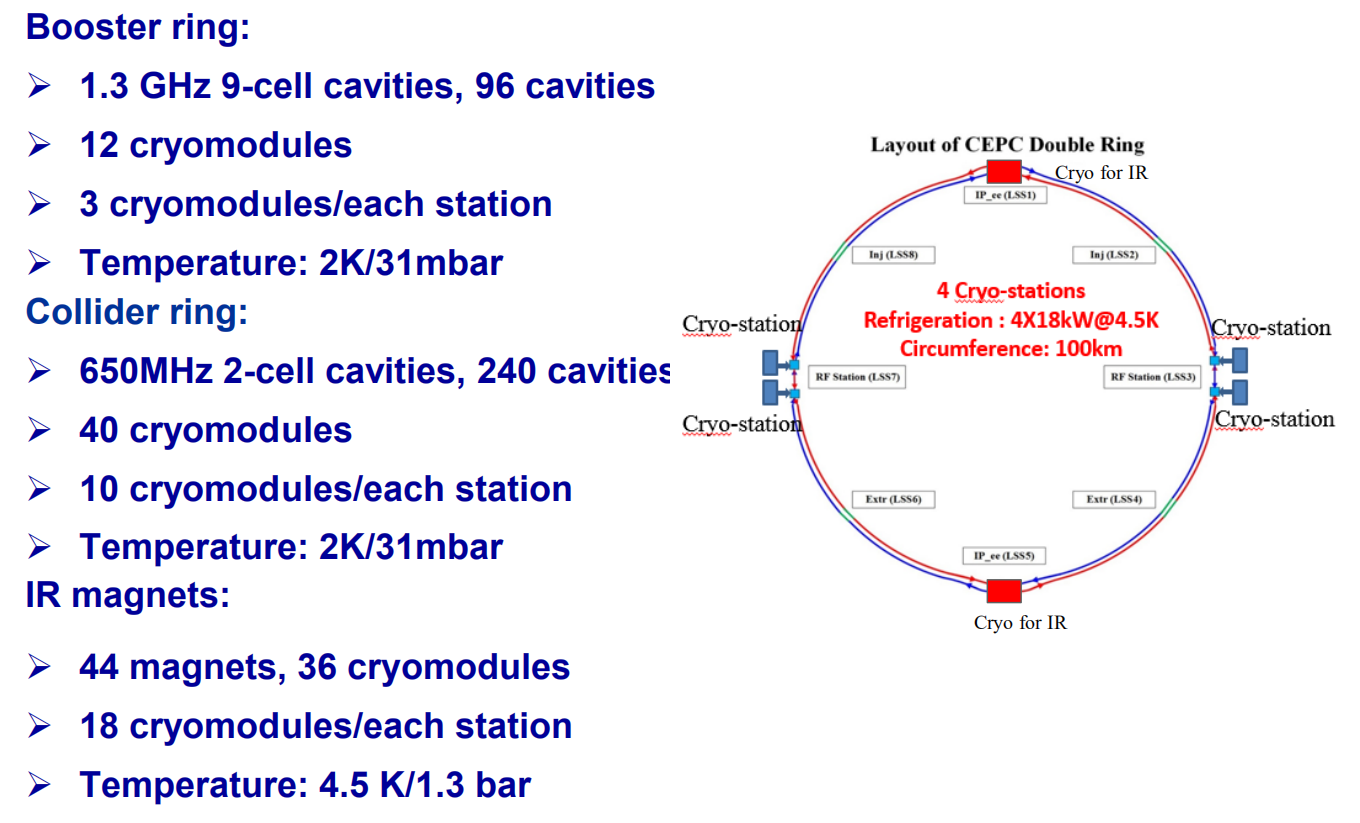 引自：Shaopeng Li ，Large cryogenic system at IHEP，Accelerators (ASSCA2018), IHEP, Beijing, China, 9-17 December 2018.
9/40
Cryogenic Infrastructure for Superconducting Accelerator
Integrated helium cryogenic system usually include:
Oil Removal Unit
Cold box (+ Internal Purifier)
Compressor(s)
Liquid Nitrogen  Tank
Liquid Nitrogen  Tank
Liquid  Helium Tank(s)
Impure Helium Storage (Gas Bag)
Vacuum pumps
External Purifier
Mobile Dewars
Gas Helium Tank(s)
Dryer
Heater(s)
Buffer
VACREE CAN PROVIDE
Cryomodules
Cryogenic Transfer Lines
Distribution Box(es)
Distant Users
10/40
CEPC Cryogenic System
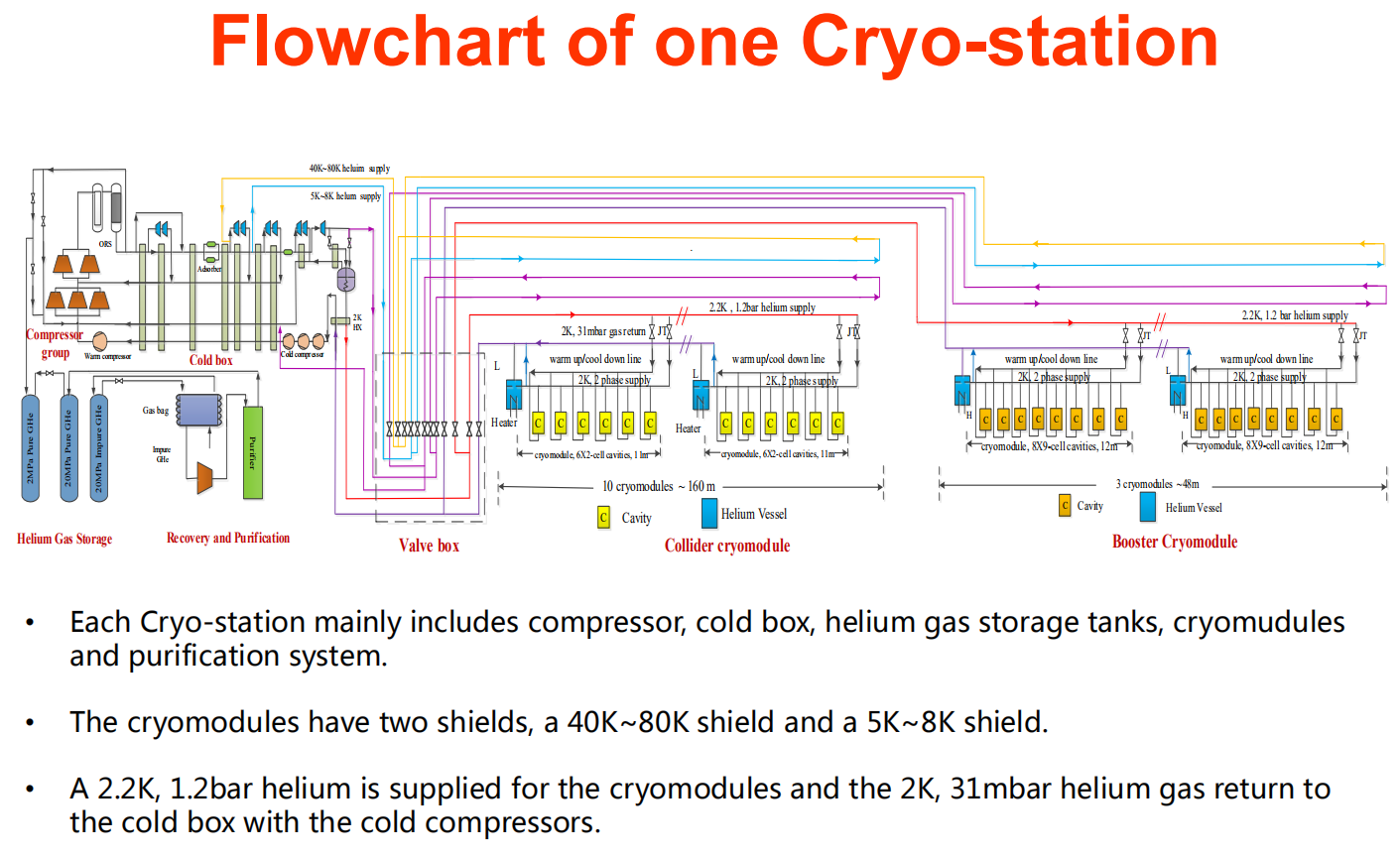 引自：Shaopeng Li ，Large cryogenic system at IHEP，Accelerators (ASSCA2018), IHEP, Beijing, China, 9-17 December 2018.
11/40
Cryogenic Infrastructure for Superconducting Accelerator
Cryomodule （for example）
TESLA Test Facility
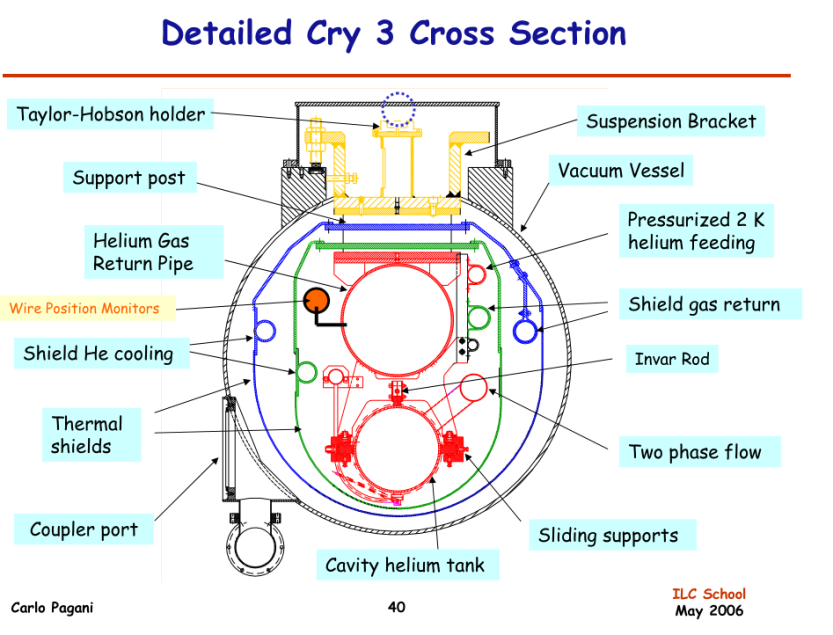 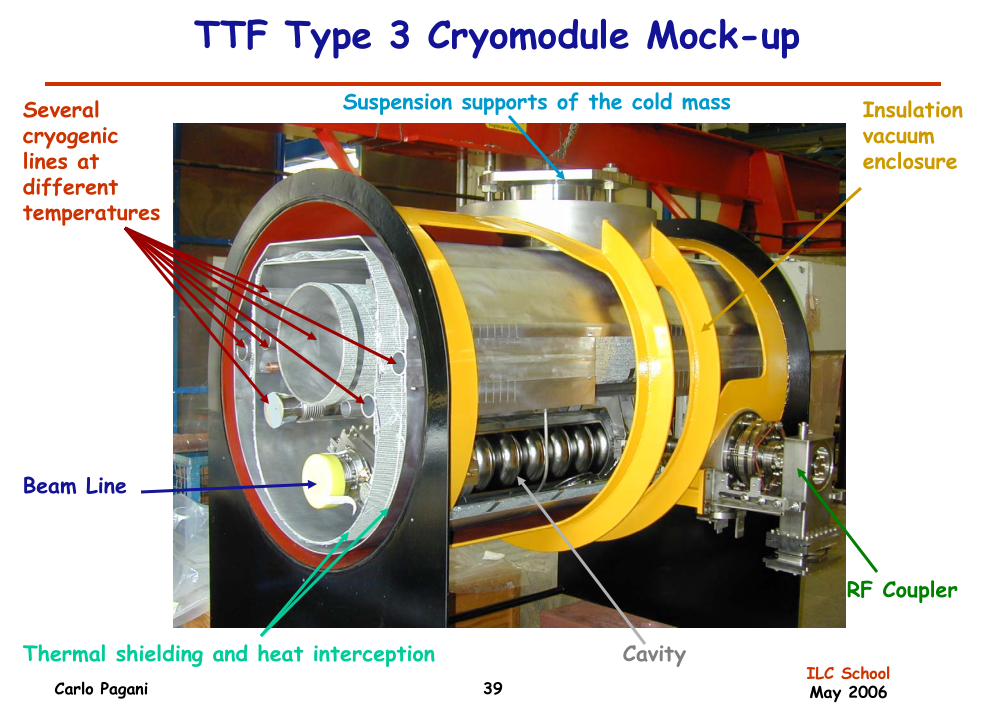 TESLA(Tera-Electronvolt Superconducting Linear Accelerator) style cryomodule（late 1980s early 1990s）
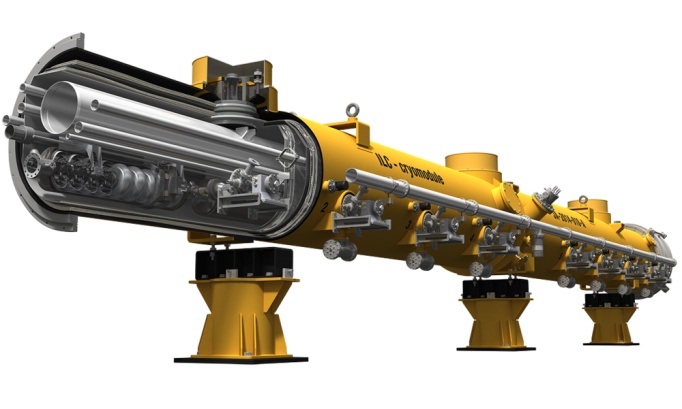 ILC
EXFEL
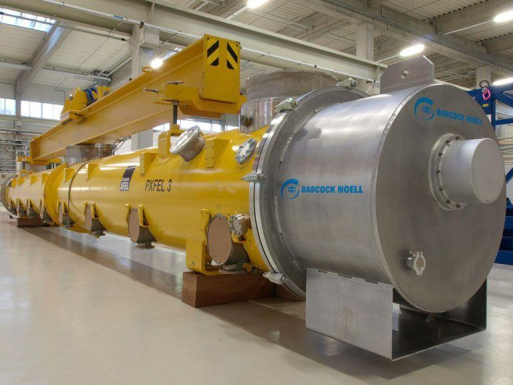 12/40
Cryogenic Infrastructure for Superconducting Accelerator
Cryomodule （for example）
FRIB Cryomodule
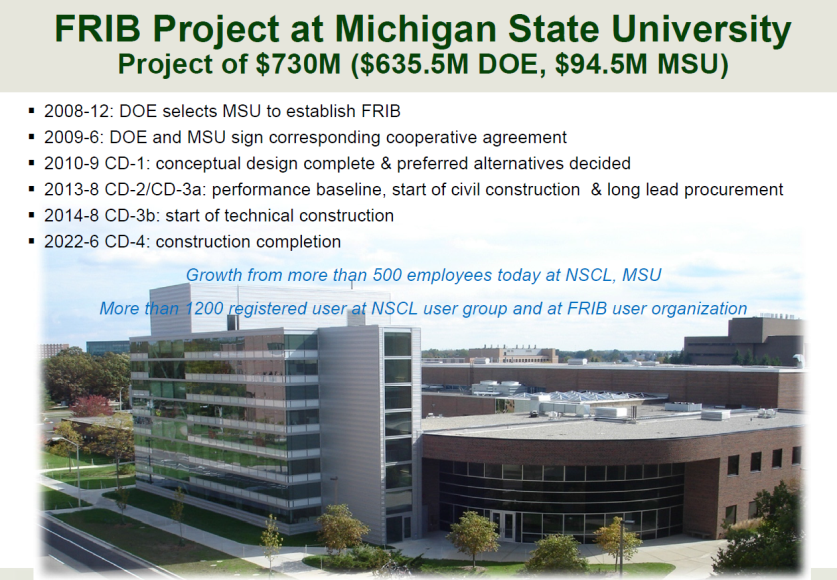 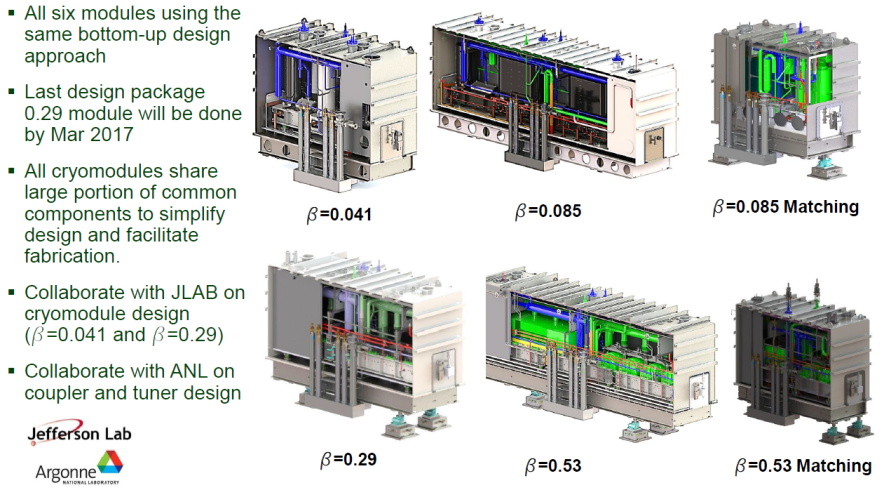 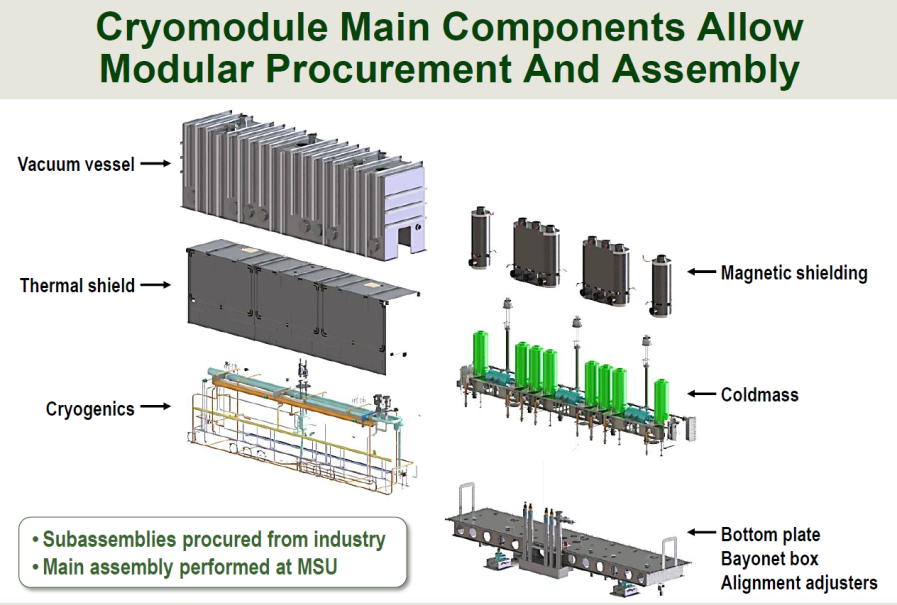 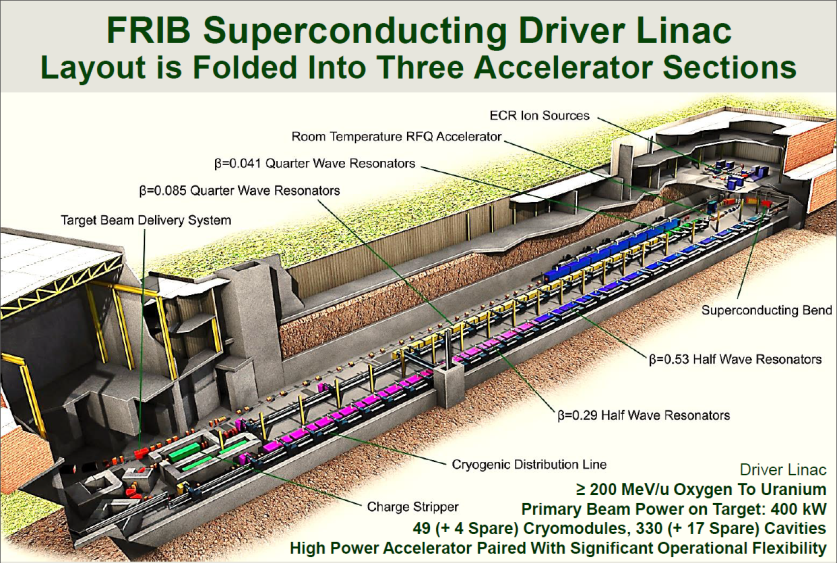 13/40
Cryogenic Infrastructure for Superconducting Accelerator
Since 2015, VACREE have offerde the components to FRIB cryomodule
Deliverables:
Beta=0.041 Cryogenic Support Structure 4 EA.
Beta=0.085 Cryogenic Support Structure 14 EA
Beta=0.29 Cryogenic Support Structure 12 EA
Beta=0.53 Cryogenic Support Structure 17 EA
2K Side of Warm Manifold  39 EA
4K Side of Warm Manifold   39 EA
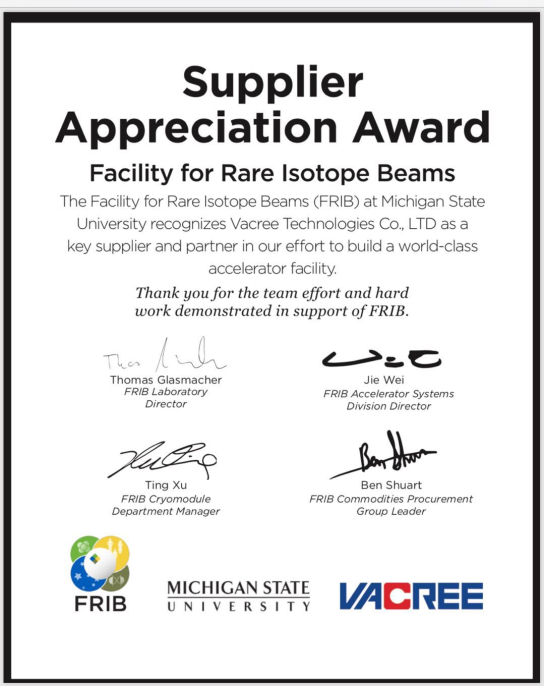 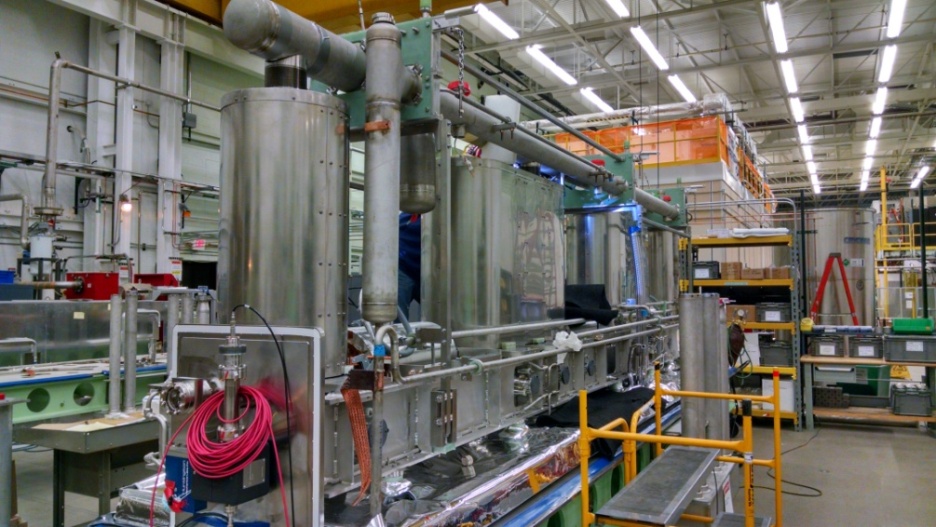 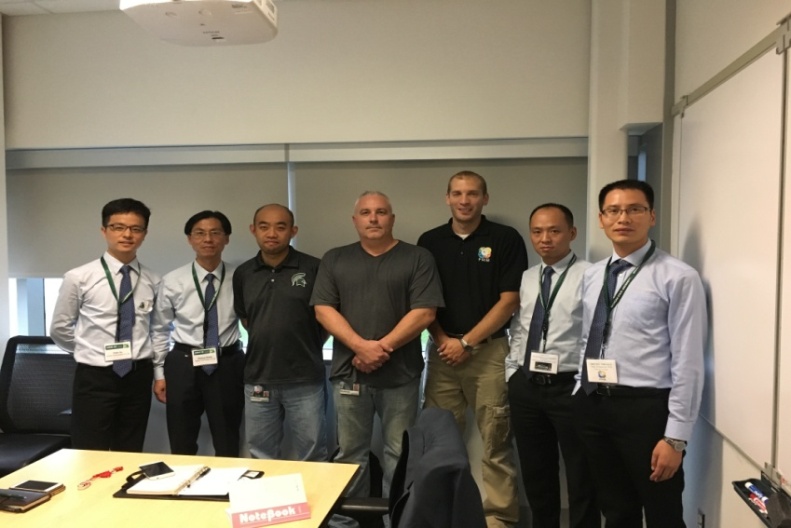 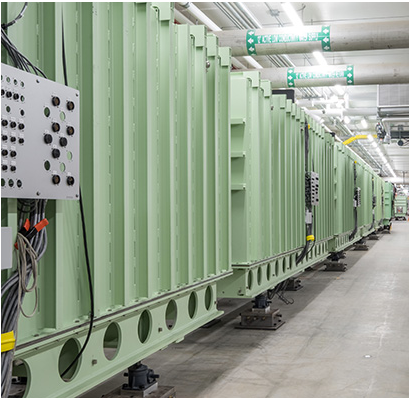 14/40
Cryogenic Infrastructure for Superconducting Accelerator
Component of Accelerator driven sub critical system(ADS) injectorⅡ
  ECRIS + LEBT + RFQ + MEBT + CM1(HWR)+ CM2(HWR)+ CM3(TAPER)+ CM4(SPOKE)
IHEP
IMP
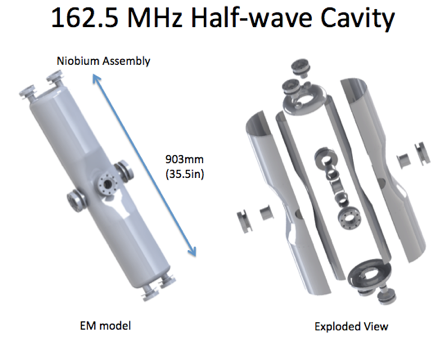 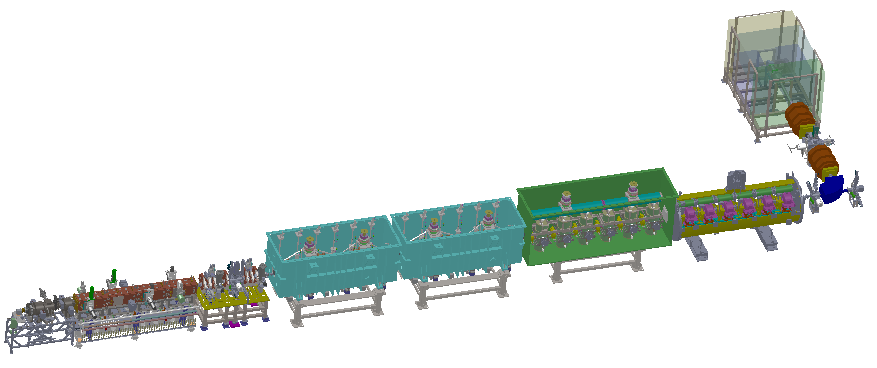 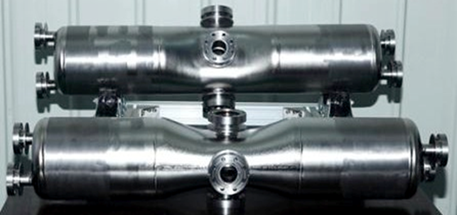 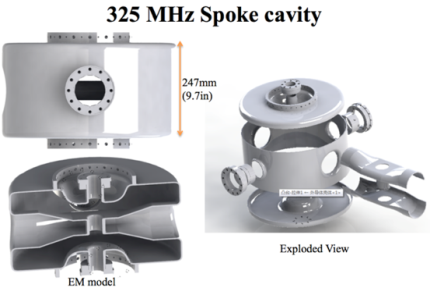 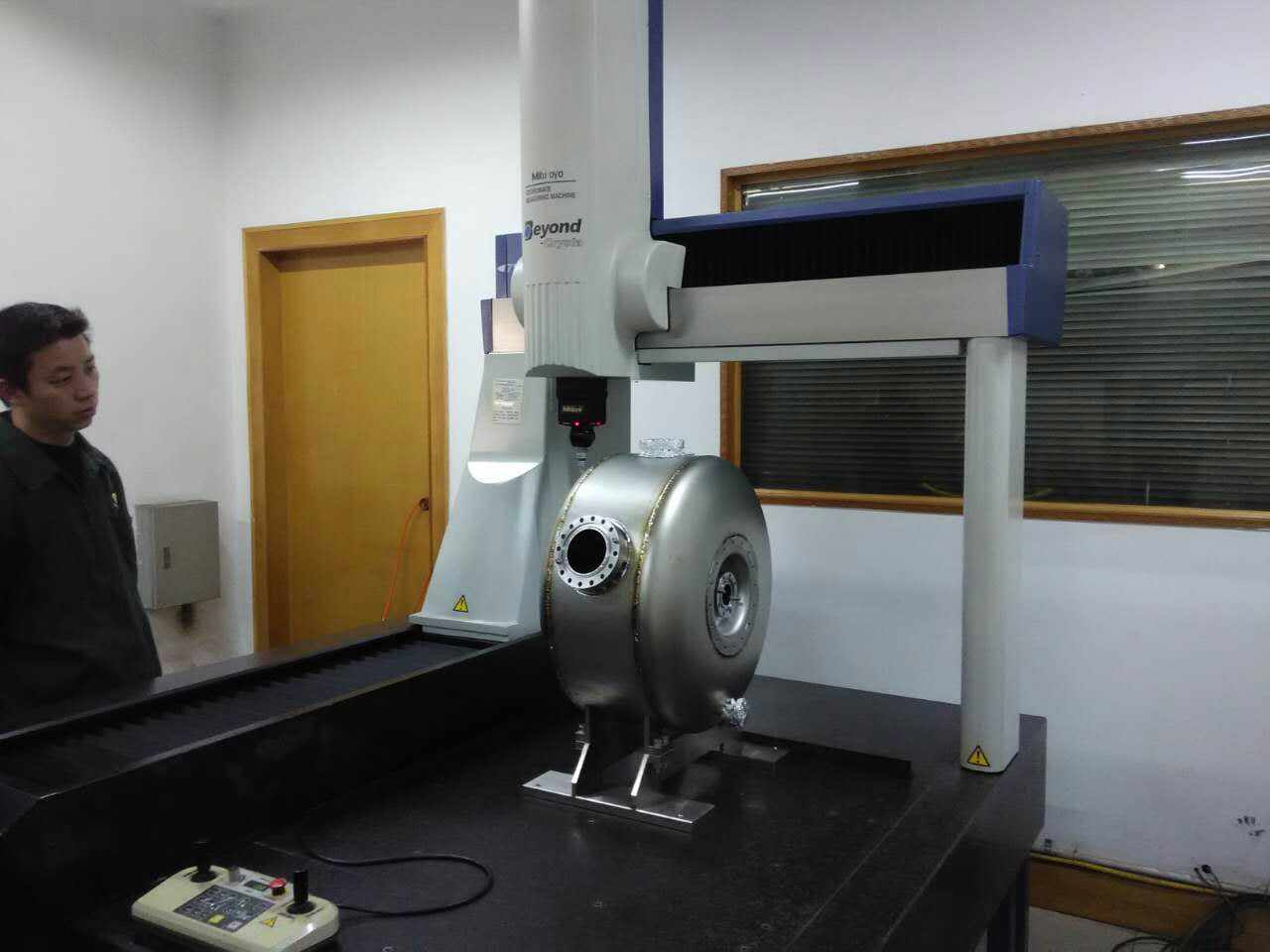 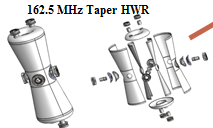 15/40
Cryogenic Infrastructure for Superconducting Accelerator
Since 2014, VACREE have offered  6 Cryomodules to IMP
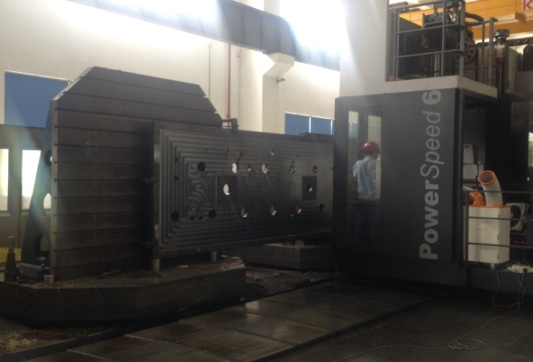 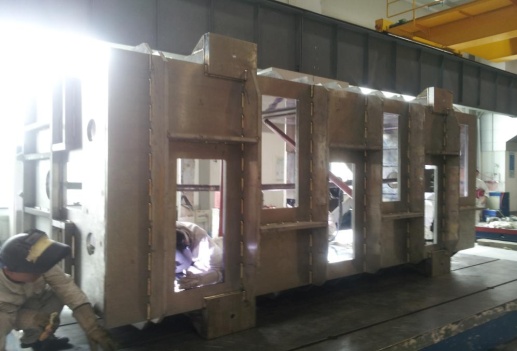 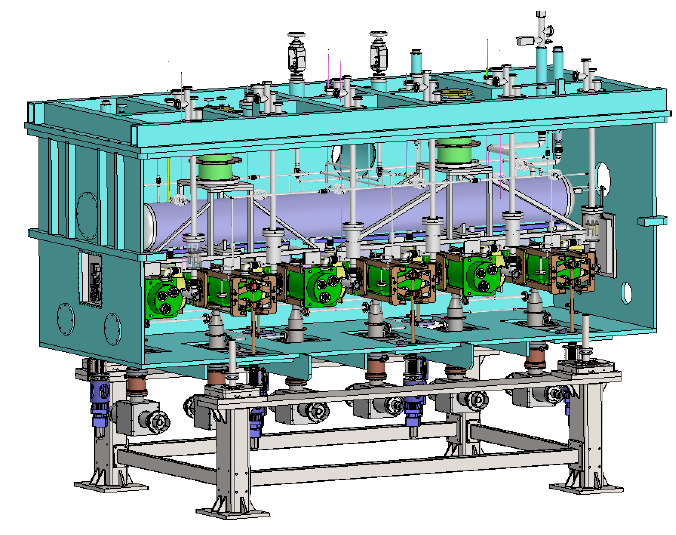 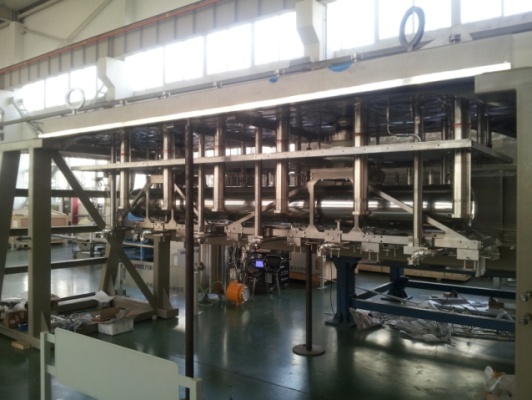 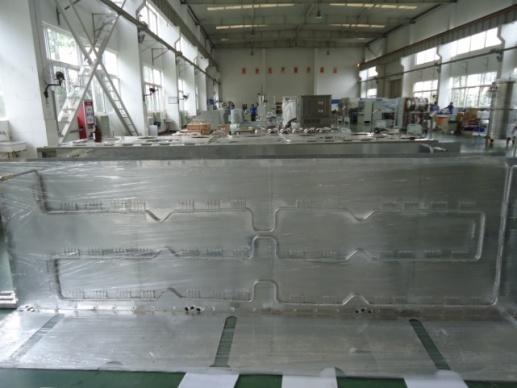 CM6 Cryomodule for Institute of Modern Physics (IMP)
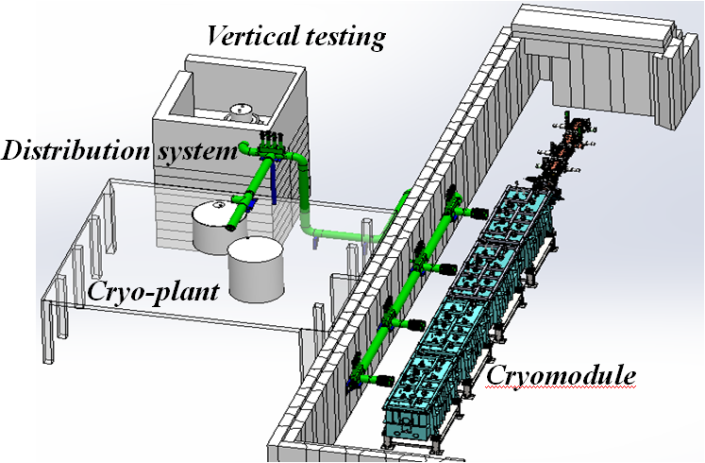 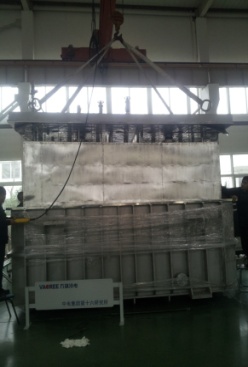 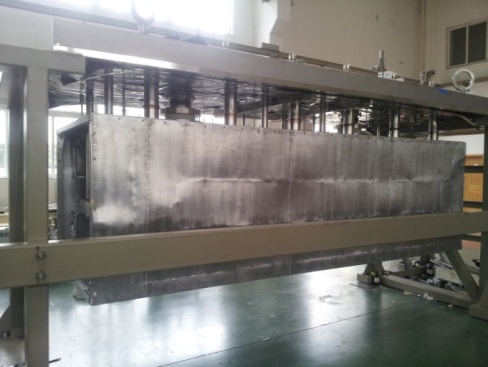 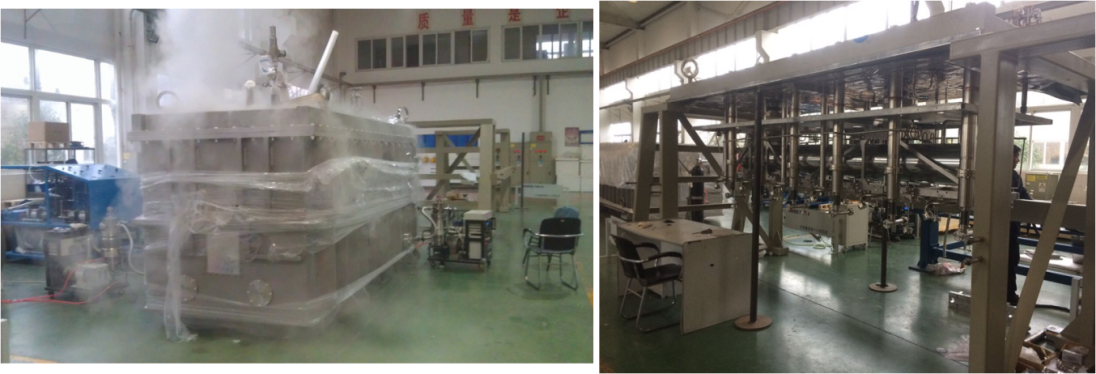 Manufacturing,Installation&Commissioning
16/40
Cryogenic Infrastructure for Superconducting Accelerator
公司自成立以来，研制各类低温恒温器共计50余套
17/40
Cryogenic Infrastructure for Superconducting Accelerator
Cryogenic Distribution System
Cryogenic Distribution System usually include Cryogenic Vavle Box and Cryogenic Transfer Line.
for example:ESS Linac Cryogenic System Layout
ACCP
Cryogenic 
Transfer 
Line (65 m)
Auxiliary process lines
Cryogenic Distribution Line  (310 m) 
comprising 43 valve boxes
21 High Beta Cryomodules (174 m)
9 Medium Beta 
Cryomodules
(75 m)
13 Spoke 
Cryomodules
(54 m)
Superconducting section of the Optimus linac (303 m)
Splitting 
box
Endbox
Cryogenic Distribution System for Superconducting Accelerator is intended for delivering the cooling power from the Accelerator Cryogenic Plant (ACCP) to the cryomodules by means of the constant flows of supercritical and cold gaseous helium, at 4.5 K and 40 K, respectively.
18/40
Cryogenic Infrastructure for Superconducting Accelerator
Cryogenic Distribution System-Cryogenic Valve Box
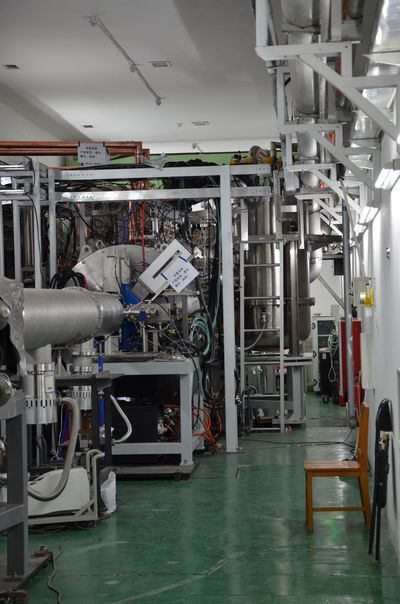 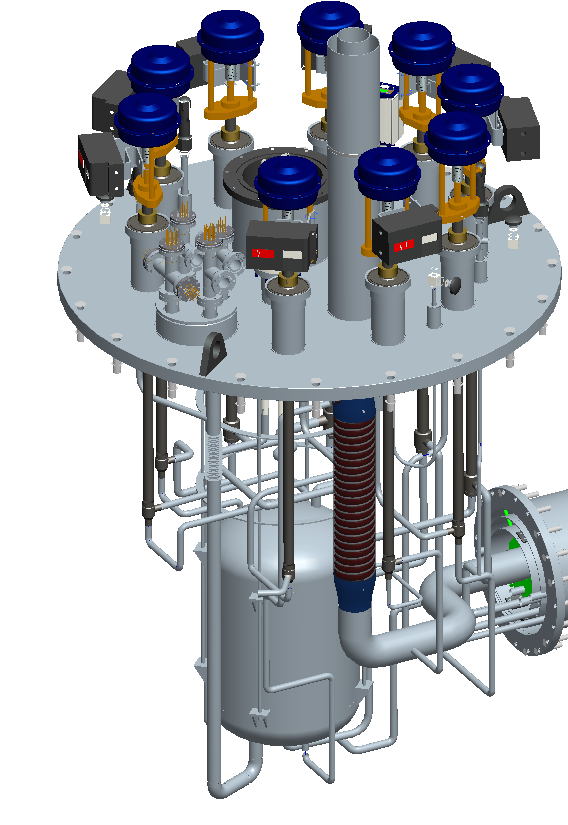 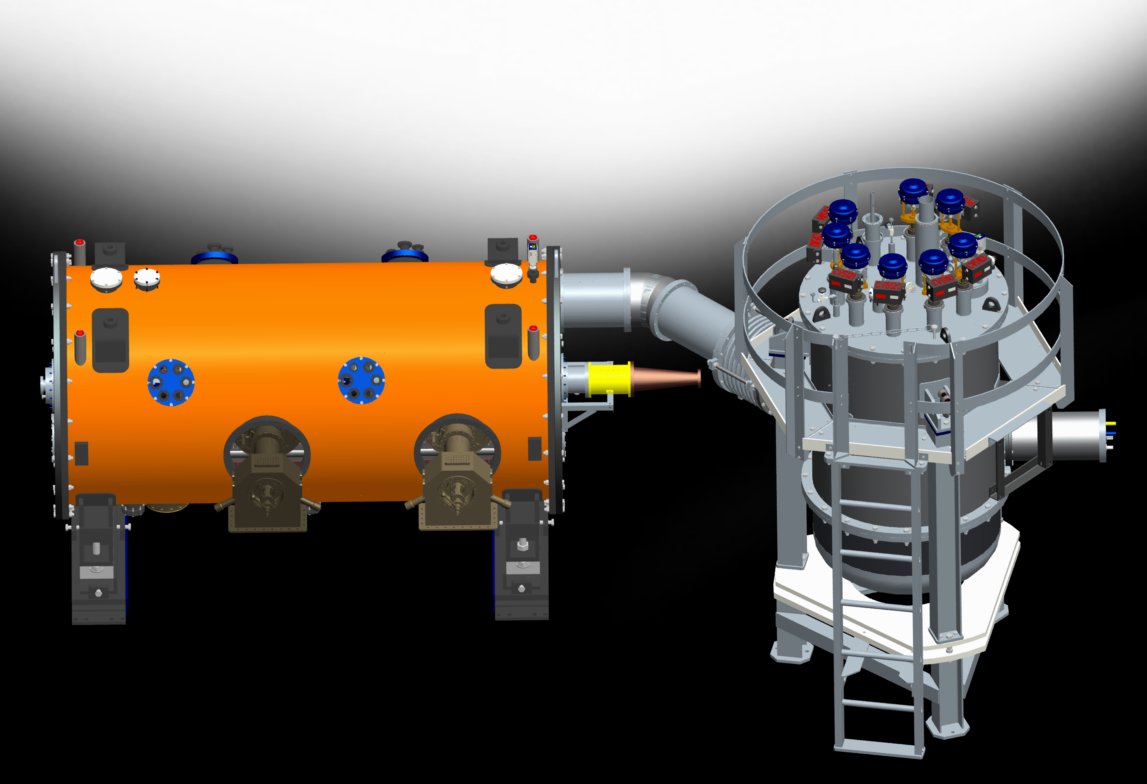 2014,VACREE offered 2K Valve Box to IHEP CAS
19/40
Cryogenic Infrastructure for Superconducting Accelerator
Cryogenic Distribution System-Cryogenic Valve Box
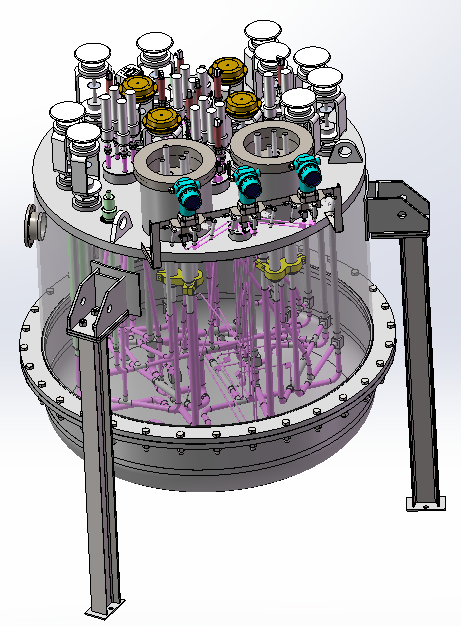 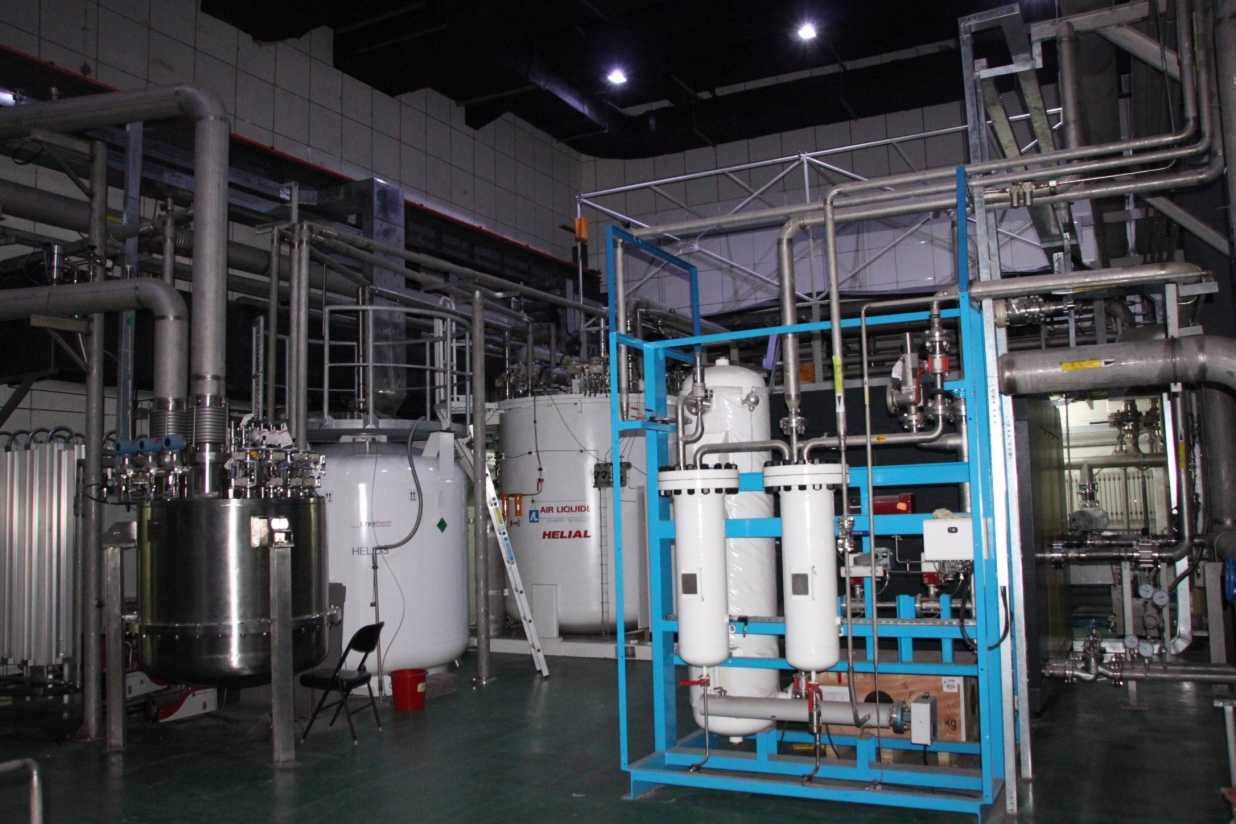 2014,VACREE offered 4K Valve Box to IHEP CAS
20/40
Cryogenic Infrastructure for Superconducting Accelerator
Cryogenic Distribution System-Cryogenic Valve Box
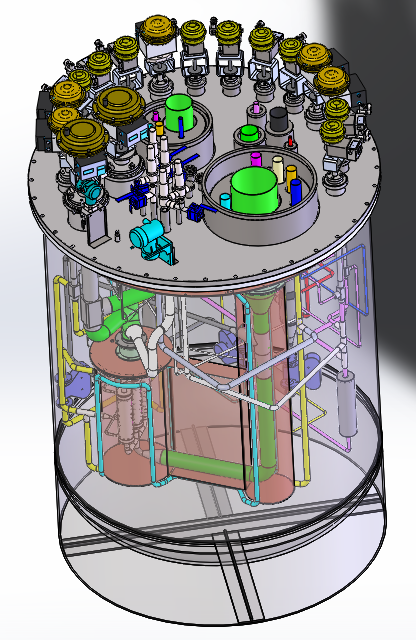 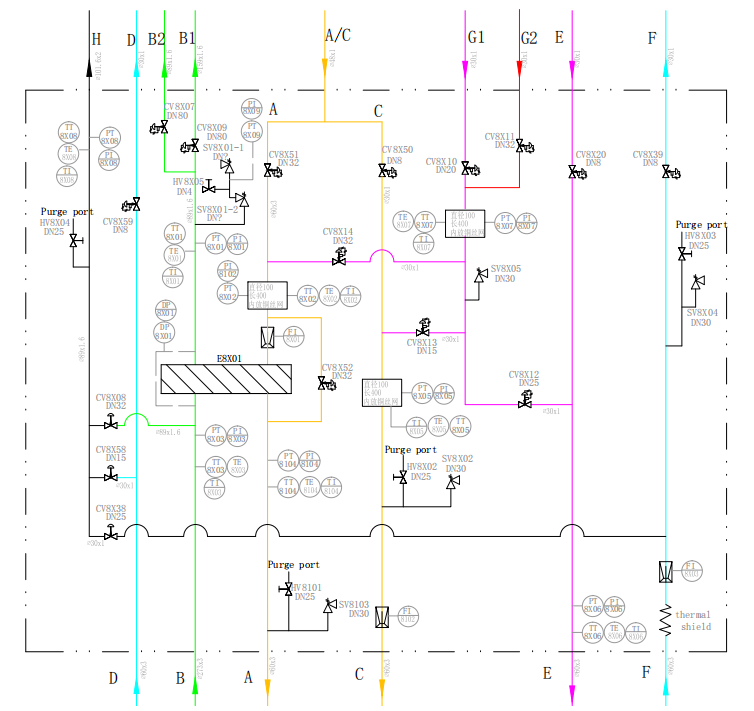 2019,VACREE offered 2K Valve Box to SHINE
21/40
Cryogenic Infrastructure for Superconducting Accelerator
低温分配阀箱设备应用情况
22/40
Cryogenic Infrastructure for Superconducting Accelerator
Cryogenic Distribution System-Cryogenic Transfer Line
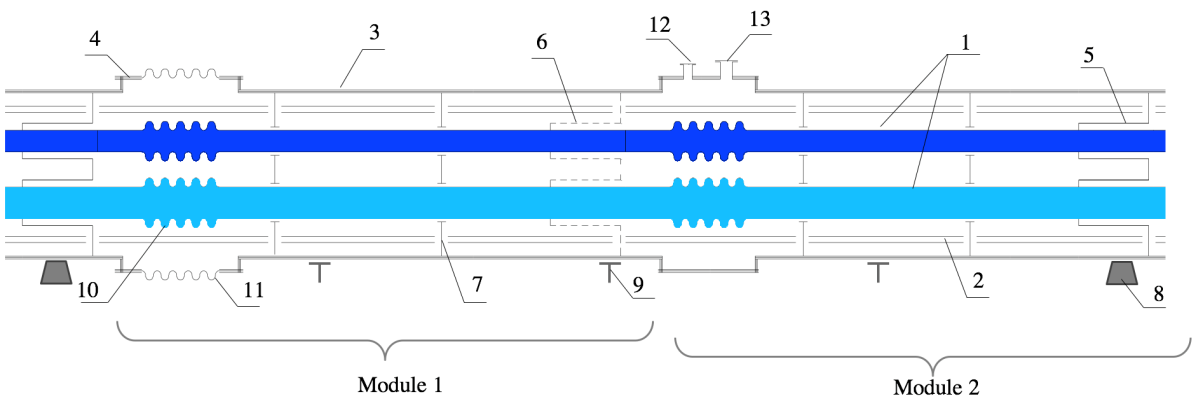 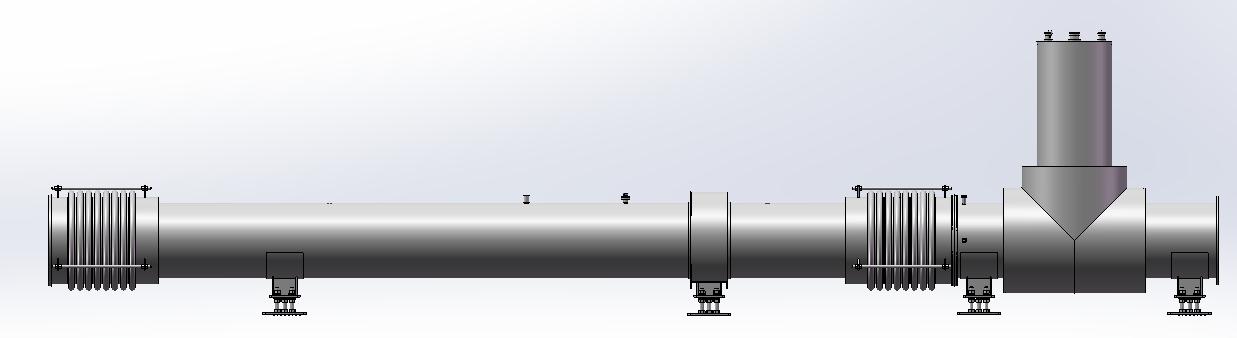 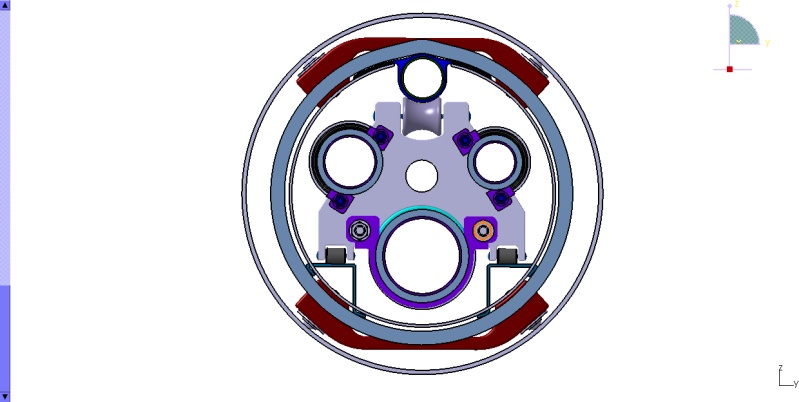 2018,VACREE offered Cryogenic Transfer Line to SHINE （Machine Phase）
23/40
Cryogenic Infrastructure for Superconducting Accelerator
多通道管线生产线建设，现已承接上海硬线六通道和五通道管线约200米
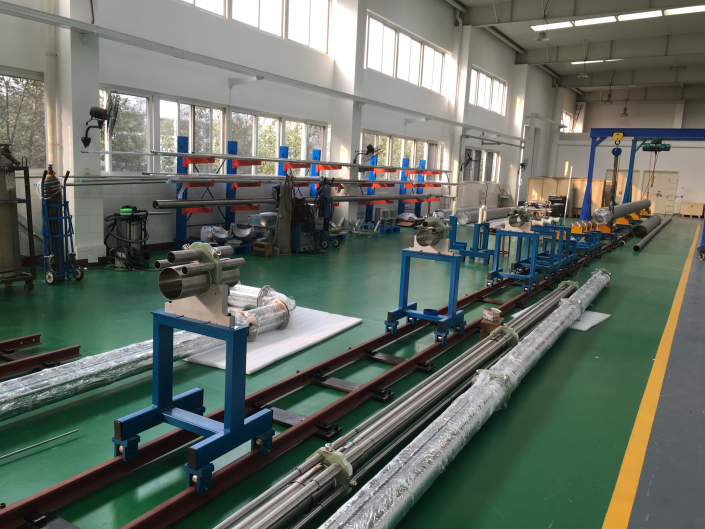 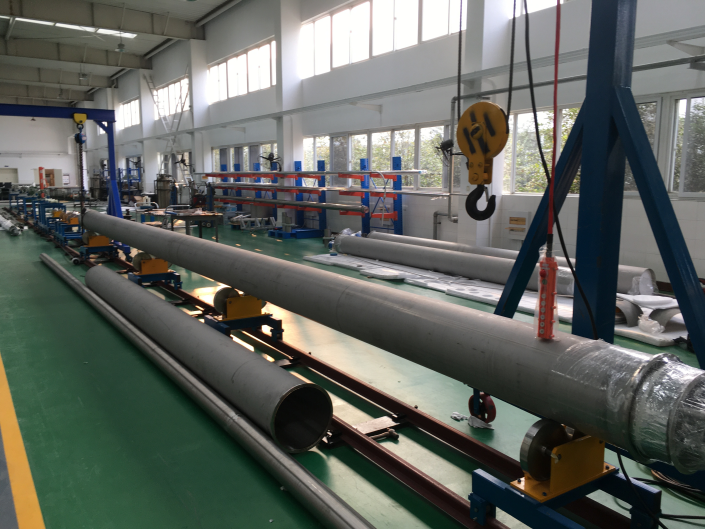 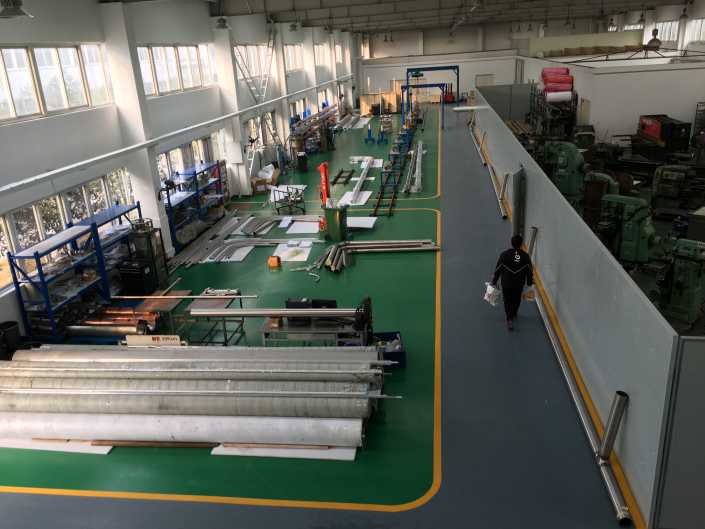 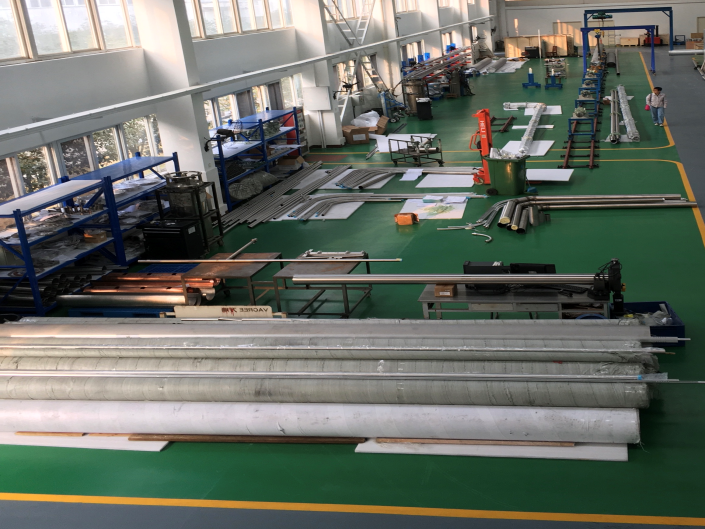 24/40
Cryogenic Infrastructure for Superconducting Accelerator
Vertical Test Cryostat-Cavities test at 2K or 4.5K
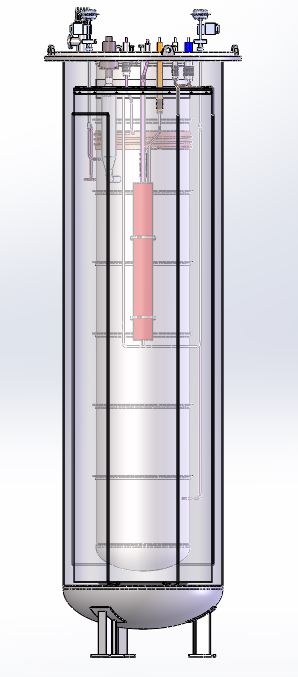 Before installation in the cryomodule, the cavities need to be subjected to a quality
control with Radio Frequency (RF) performance test. For this purpose  test stands usually are foreseen to be needed.

The main element of each test stand is the Test Cryostat (XATC), where 4 cavities can be simultaneously tested.

The cavities will be installed on a transport frame suspended on the upper part insert. Due to high radiation levelduring the RF tests, the cryostat will be placed in a hole drilled in the AMTF floor and covered with a concrete shield. 

Helium will be supplied via 4-channel transfer line, while helium vapours will be pumped via warm-up line.Additionally, each cryostat will be protected against overpressure with pressure relief line.
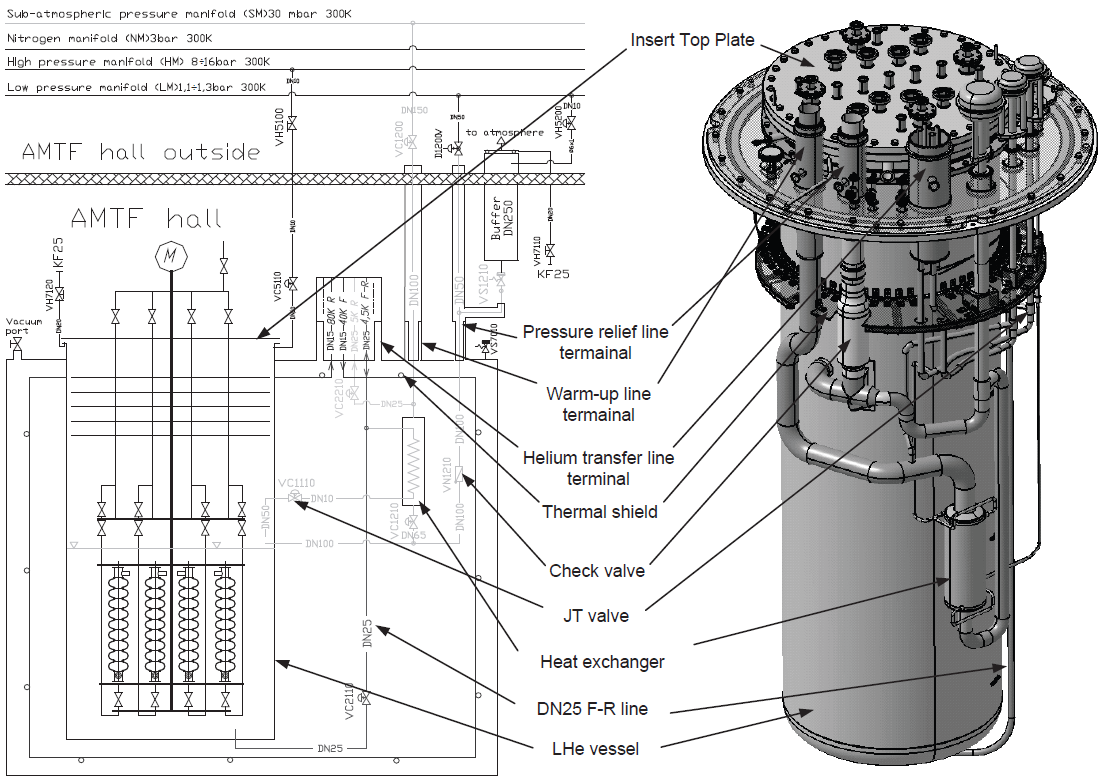 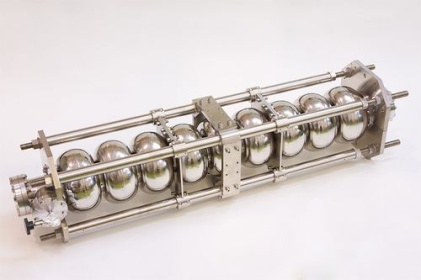 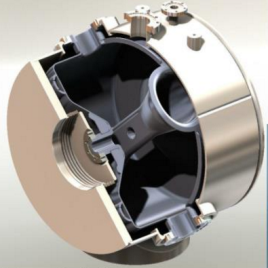 25/40
Cryogenic Infrastructure for Superconducting Accelerator
Vertical Test Cryostat-Cavities test at 2K or 4.5K
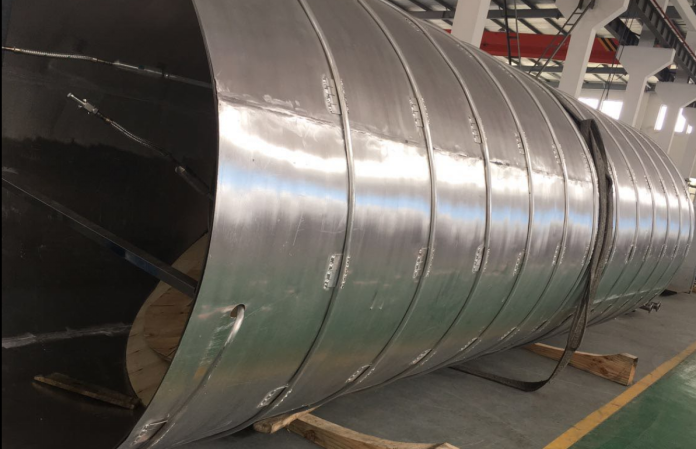 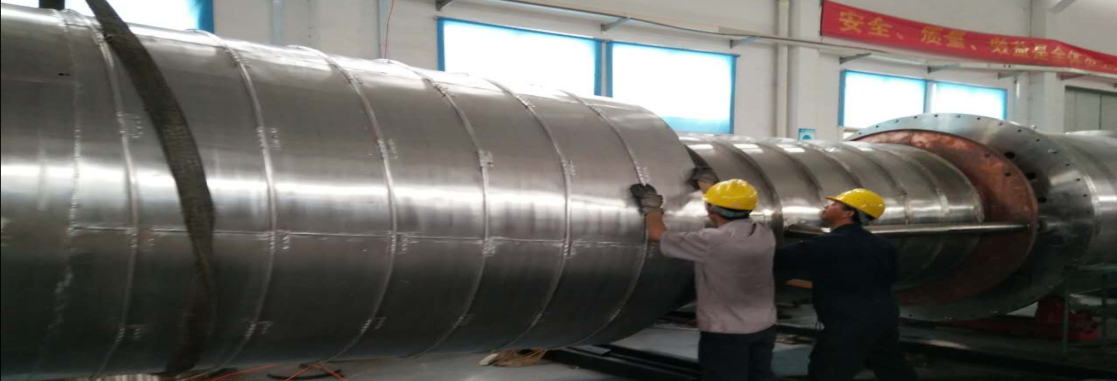 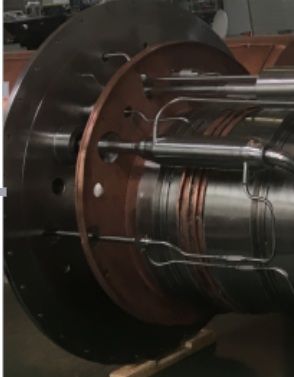 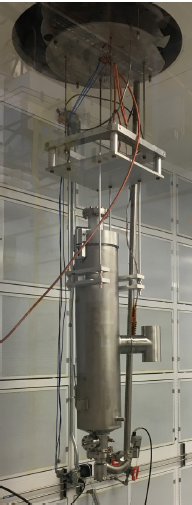 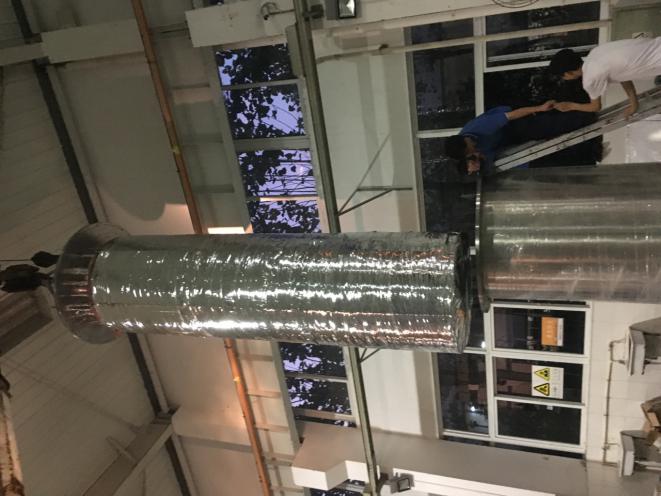 26/40
Cryogenic Infrastructure for Superconducting Accelerator
Vertical Test Cryostat-Cavities test at 2K or 4.5K
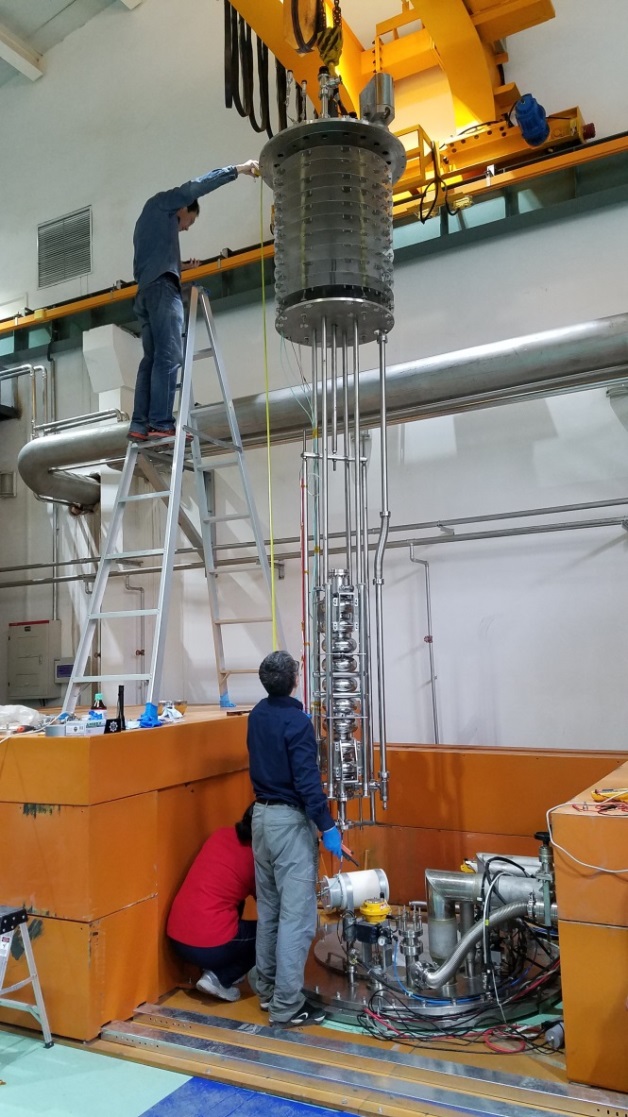 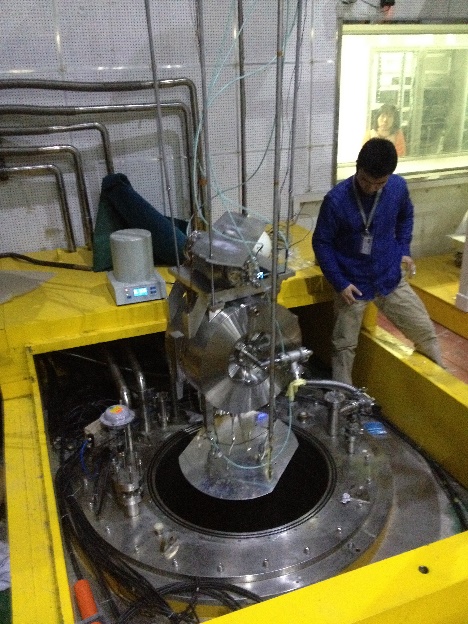 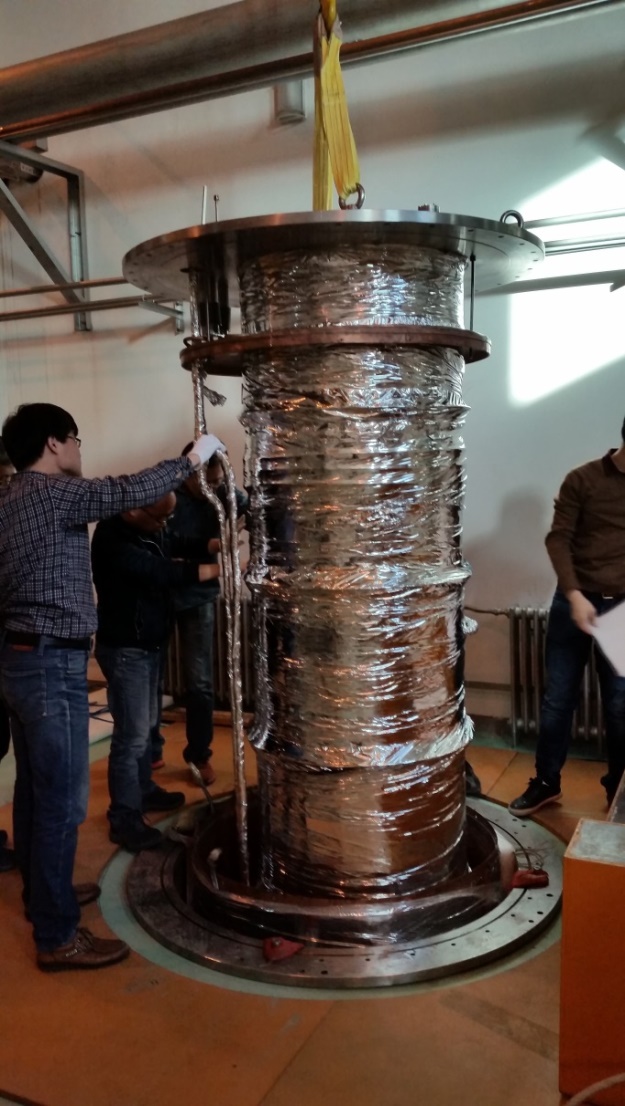 Since 2014,VACREE have offered 5 VTCs to IHEP,IMP,Peking University etc.
27/40
Cryogenic Infrastructure for Superconducting Accelerator
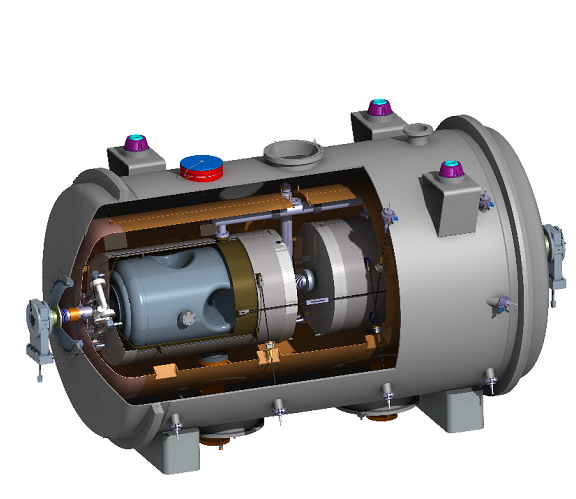 Horozontal Test Cryostat
Vacuum vessel
Cryogenic piping
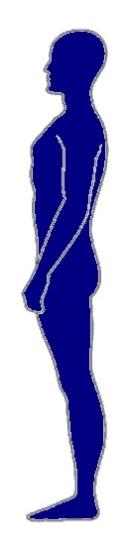 String of cavities
Vacuum vessel
Thermal Insulation
Interface
Supporting components
Supporting and positioning
Thermal shields
Thermal Insulation
Cryogenic piping
Cryogenic environment
1,80m
Magnetic shield
Magnetic protection
Thermal shield
Magnetic shield
Supporting components
Cold mass (cavities, magnets)
28/40
Cryogenic Infrastructure for Superconducting Accelerator
公司自成立以来，研制各类低温恒温器共计50余套
29/40
Cryogenic Infrastructure for Superconducting Accelerator
Helium Recovery System
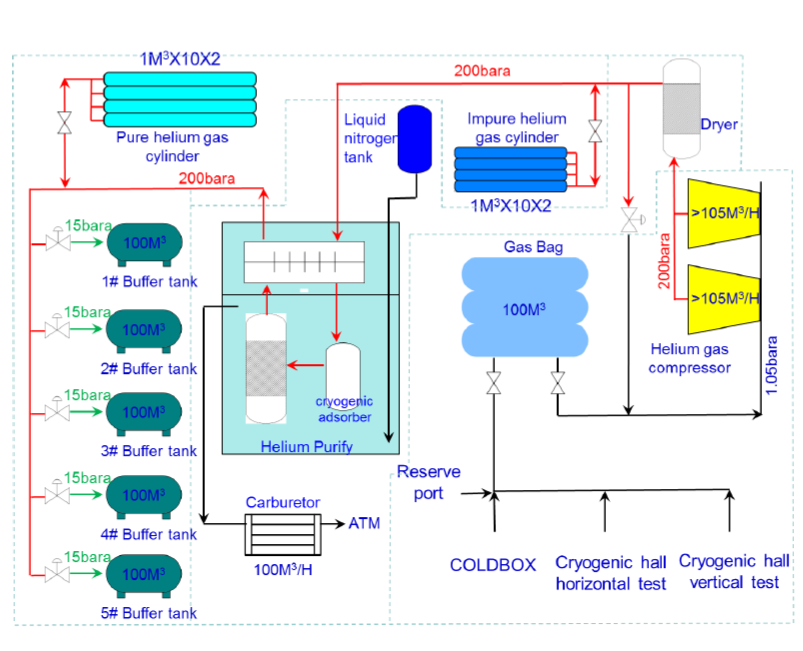 Cryogenic Users
30/40
Cryogenic Infrastructure for Superconducting Accelerator
Purification System
单塔结构
双塔结构
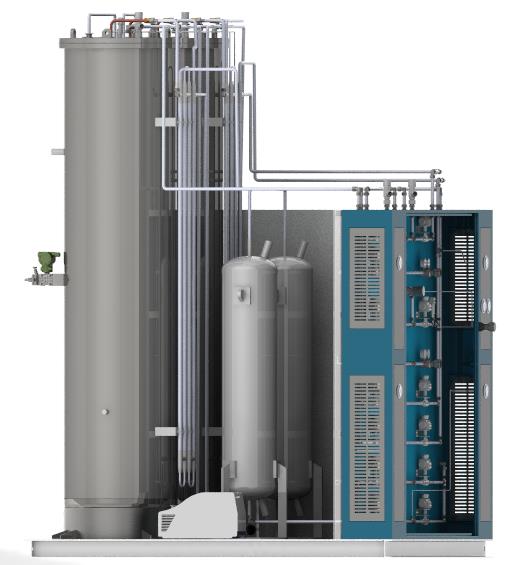 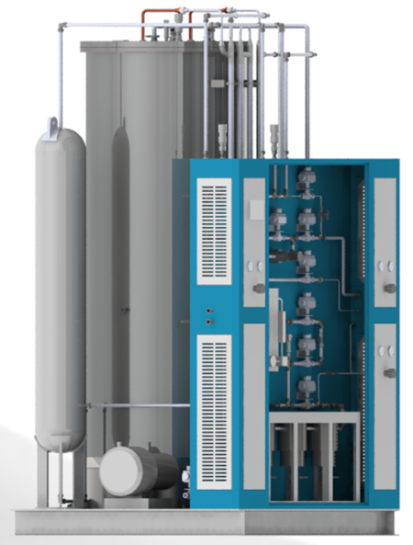 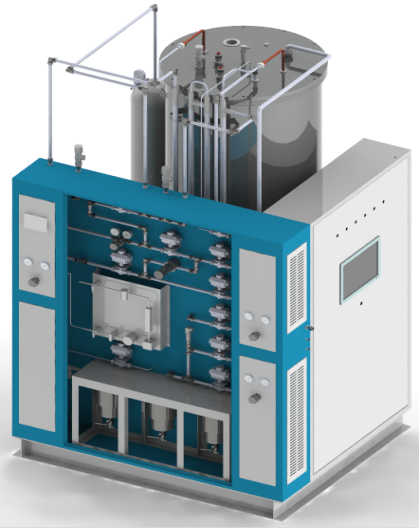 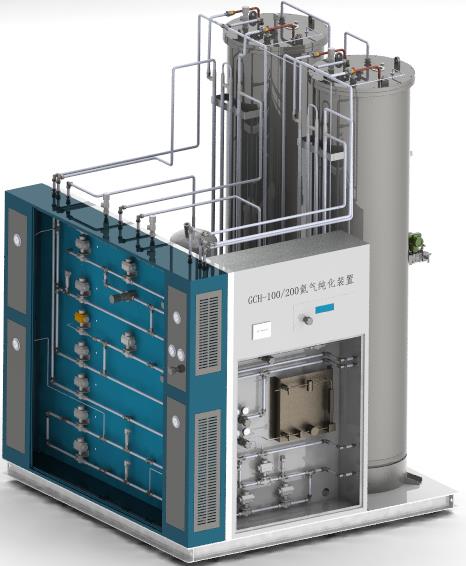 31/40
Cryogenic Infrastructure for Superconducting Accelerator
Helium  Purifiers  Reference List
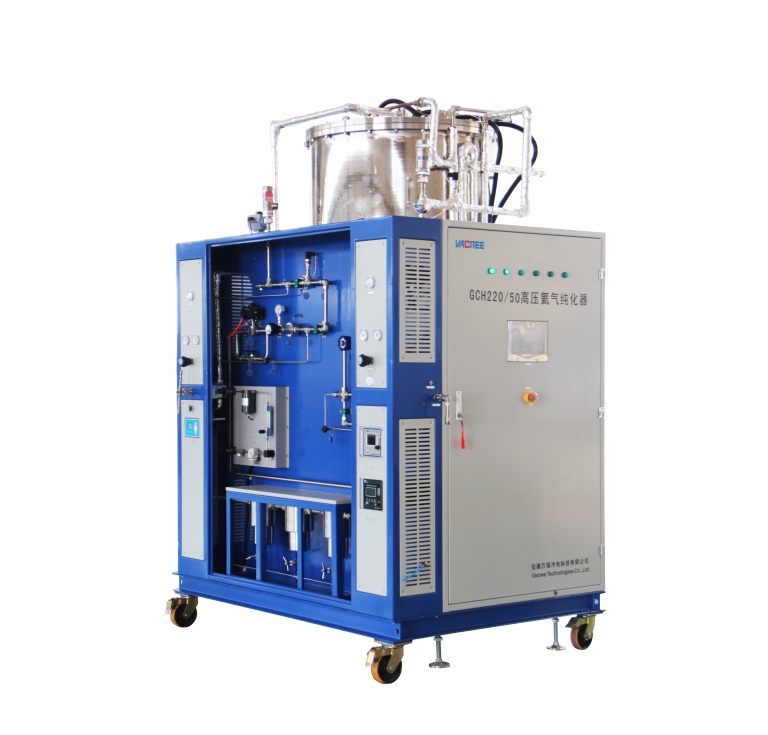 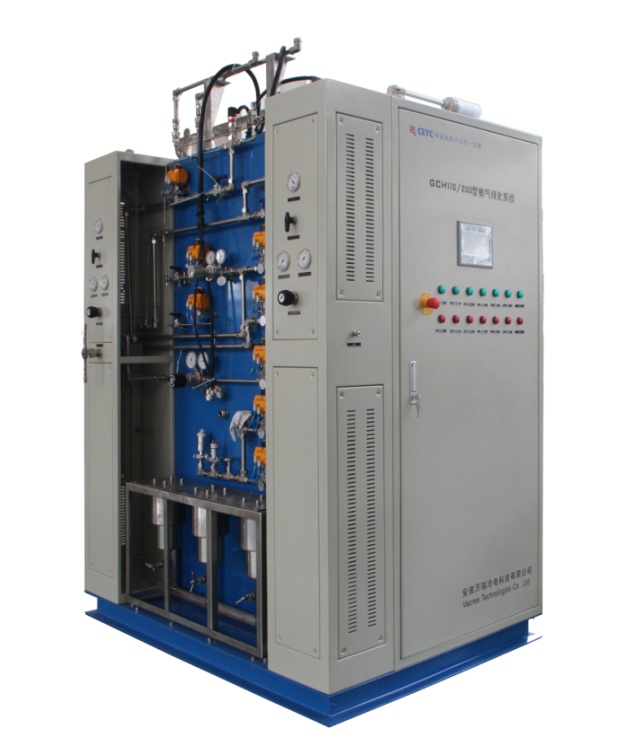 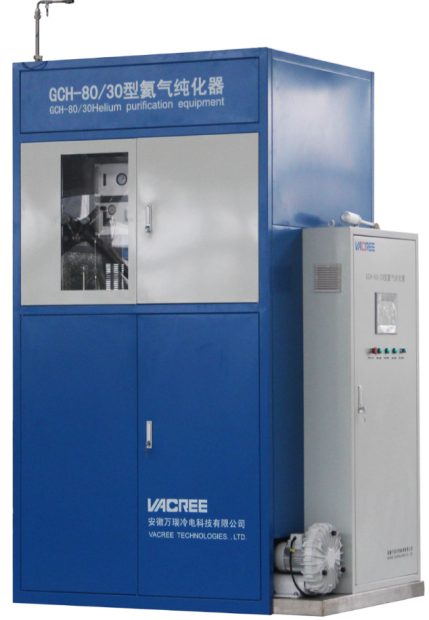 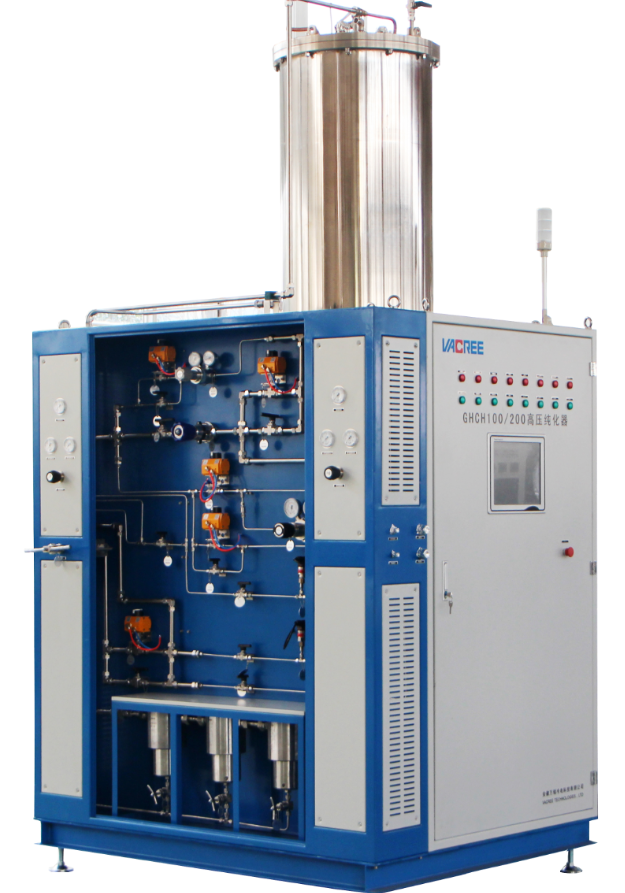 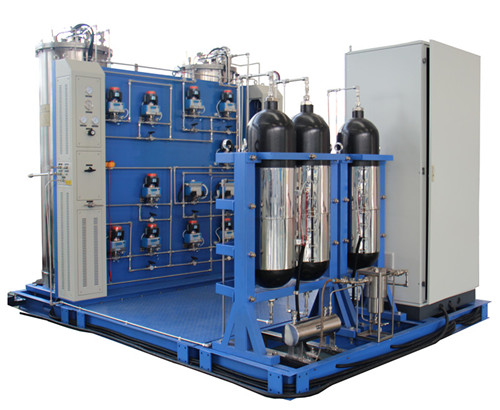 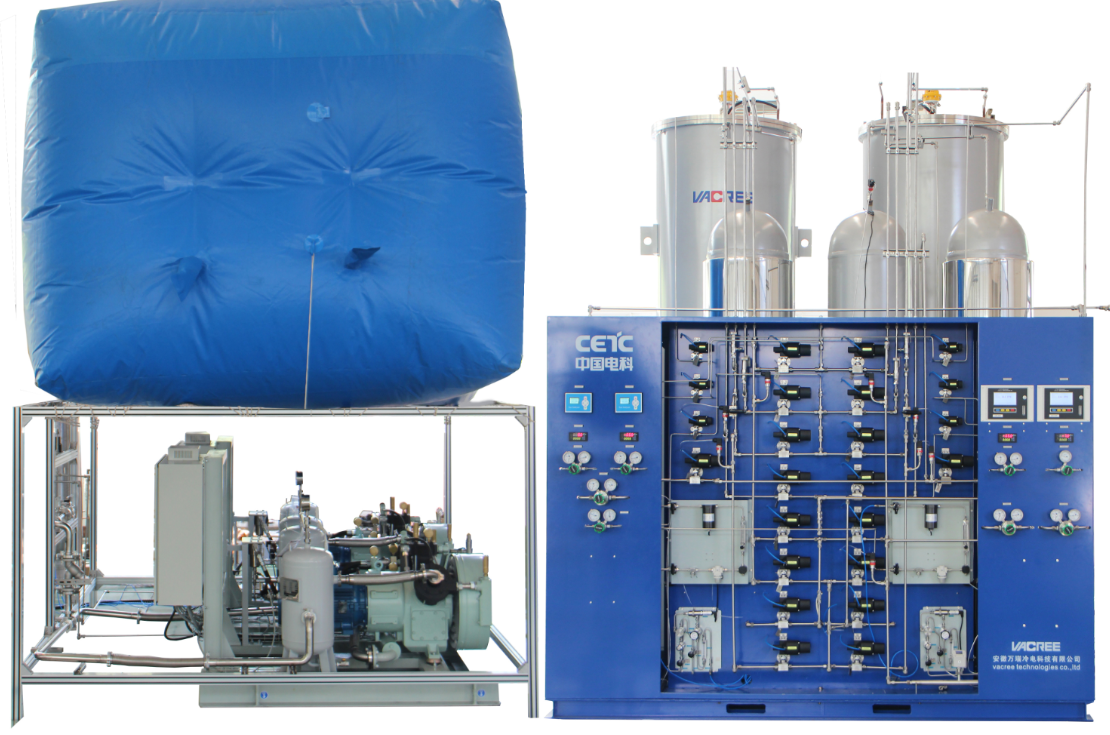 32/40
Cryogenic Infrastructure for Superconducting Accelerator
Helium  Purifiers  Reference List
33/40
Outline
About VACREE
1
Cryogenic Equipment for Superconducting Accelerator
2
Cryogenic Project Phase
3
Future Prospects
4
34/40
Cryogenic Project Phase
Engineering
OUTPUT
INPUT
Technical Specification
P&IDs
Drawings
MRR
FDR
PDR
FDR
FDR
WPS, WPQ, PQR documents etc.
Procedures:
      - Leak check  
      - Pressure test
      - Inspection and           	examination
Final:
Models 
Structural analysis
-    Seismic analysis 
-     Heat leak analysis 
-     Cryogenic valves 
-     Instruments
PM Plan
Q&A Plan
Preliminary:
Models 
Structural analysis
-    Seismic analysis 
-     Heat leak analysis 
-     Cryogenic valves 
-     Instruments
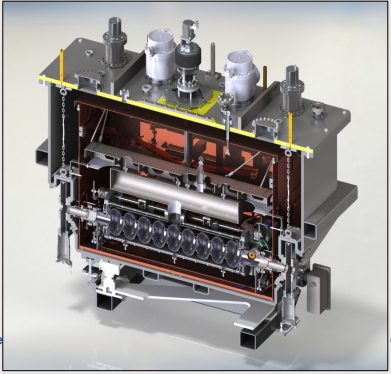 35/40
Cryogenic Project Phase
Manufacturing
OUTPUT
INPUT
DELI
FAT
MANF.
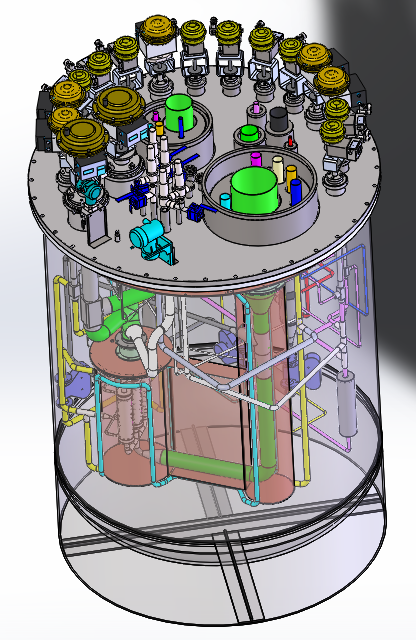 Dimensional check
NDE
Vacuum retention test  
Pressure test 
Helium leak test 
Cold shock test
Valve/actuator test 
Instrumentation test
Material test reports
Instruments calibration data 
Final report: 
- Pressure test
- Leak test
- Calibration
Compliance certificates
36/40
Cryogenic Project Phase
Installation
OUTPUT
INPUT
SAT
INSTL
IRR
Progress reports
Individual qualifications
Manufacturing Dossier including: 
-    Acceptance certificates 
-    Quality plan and ITPs
-    Welding documentation -    NDT documentation 
Test reports 
As built drawings 
Installation, operation and maintenance documentation
Quality Plan
ITP documents
Installation procedures 
Installation drawings 
Assembly procedure 
Test procedures
Manufacturer instructions
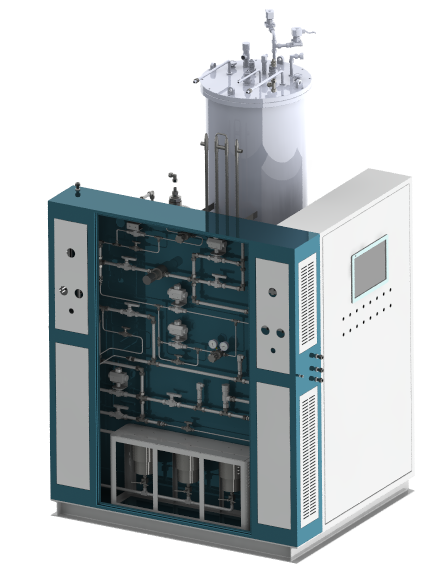 37/40
Outline
About VACREE
1
Cryogenic Equipment for Superconducting Accelerator
2
Cryogenic Project Phase
3
Future Prospects
4
38/40
Future Prospects
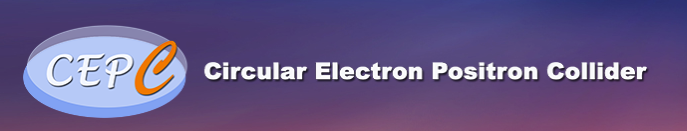 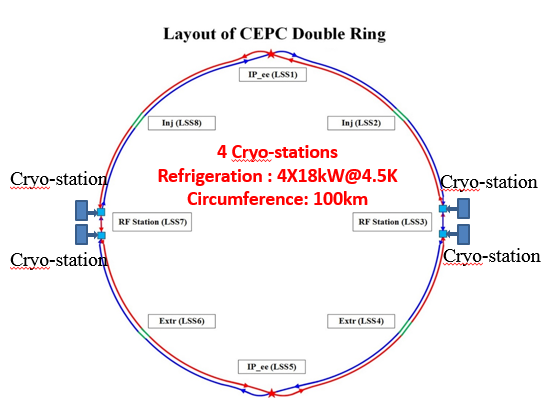 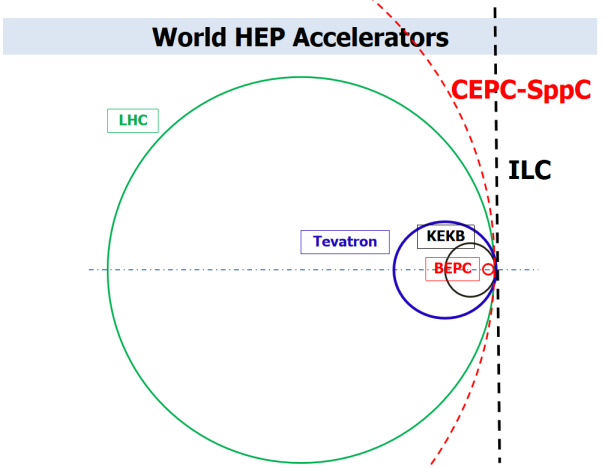 There is a window of opportunity for China to become a world leader in HEP by constructing a big ring collider as a Higgs factory and upgradable to a pp collider.
The realization of CEPC-SppC plan will make China's basic physics research in the forefront in the world in the next 30 years, and greatly enhance the soft power of national scientific and technological innovation ability and international competitiveness, and greatly improve China's international status.
VACREE has unique expertise in the field of low temperatures and recognised know-how in the design, production, and installation of cryogenic infrastructure for superconducting accelerator.

We will strive to specialize in extreme cryogenics and gas engineering ,offer novel and competitive solutions for CEPC.
39/40
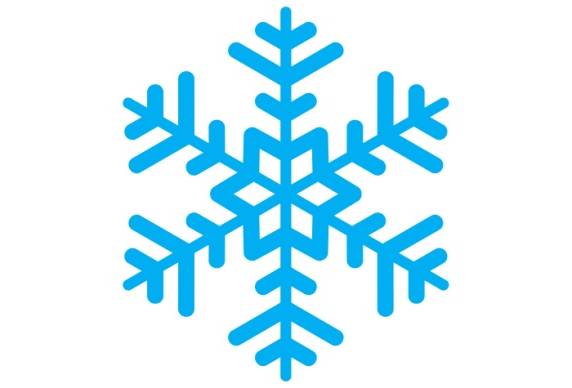 Thanks for your attention！
Contact  information
Company:   Vacree  Technologies Co., Ltd.
Add： No. 189 Haitang Road Hi-Tech Zone ,Hefei, China. 
Website：www.vacree.com
Cellphone：13956079943
E-mail：zhangxh@vacree.com
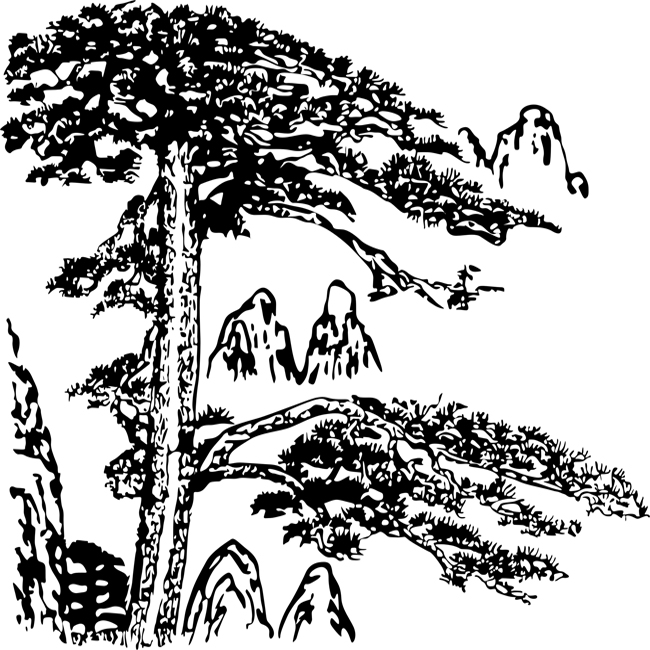 40/40